Principles of Satellite 
Channels  and RGBs
Ivan Smiljanić	
Satellite applications and training expert 

25 February 2024, Satellite Applications Course, CoE Muscat
[Speaker Notes: Title slide template 2 of 2 with presentation title/information on the right. Please choose between slide 1 or 2 for the title slide and delete the other.]
Agenda
Why satellites?
Applications – what are you interested in?
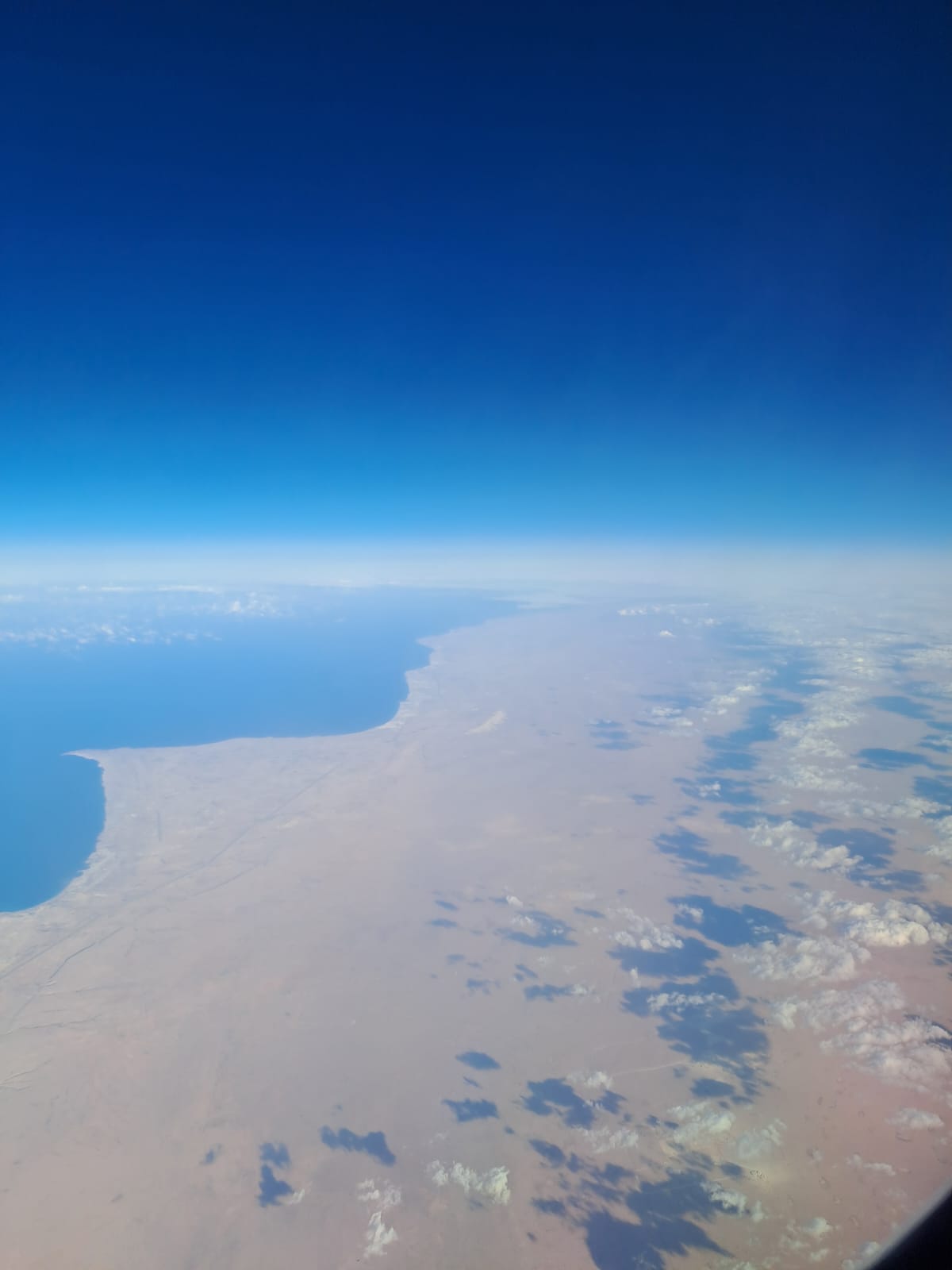 Nairobi flight, 16 Nov 2023
Applications – what are you interested in?
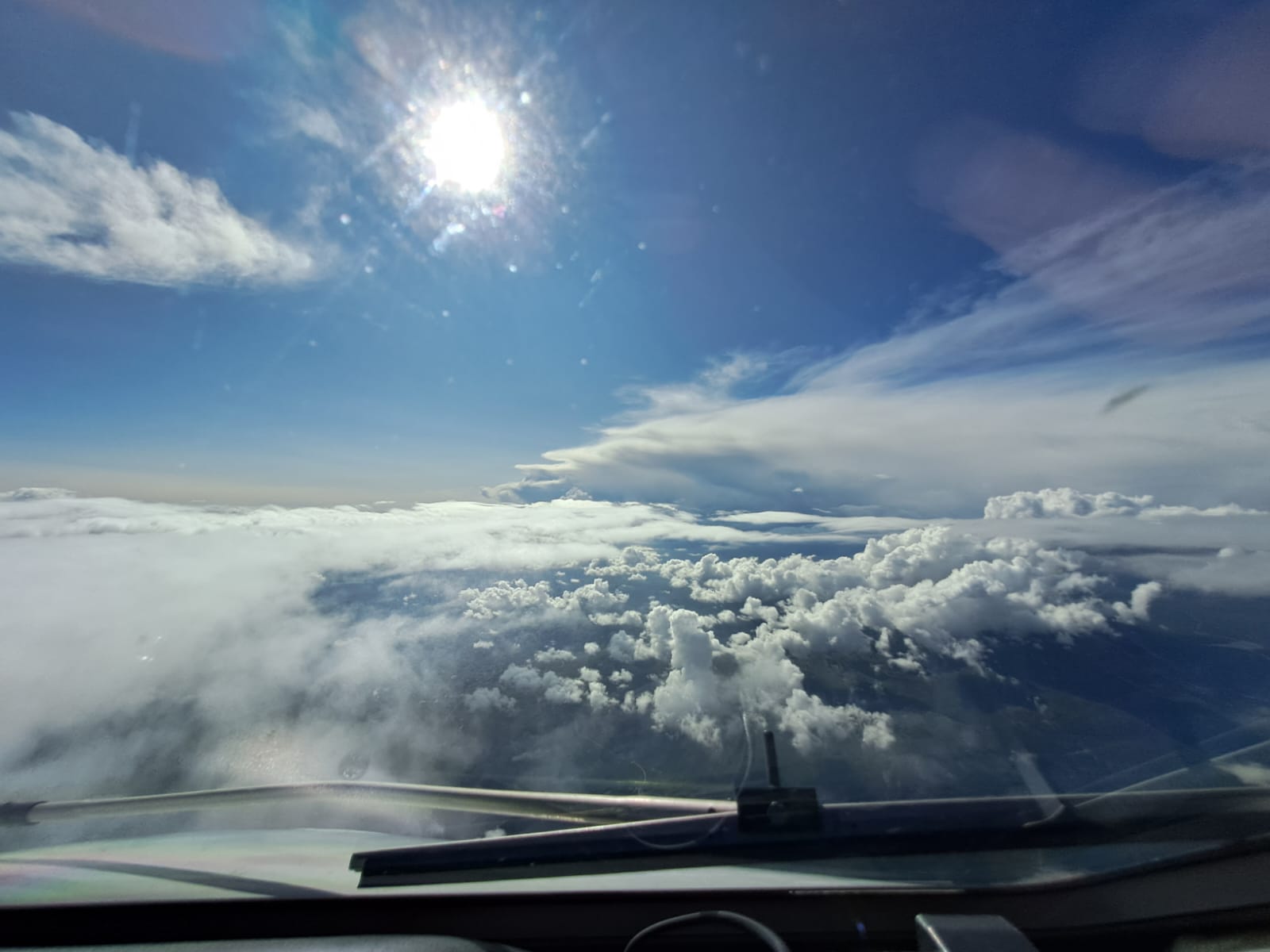 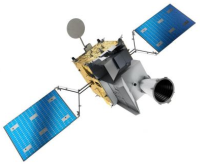 12 May 2023, 13:50 UTC, Romania/Serbia
Applications – what are you interested in?
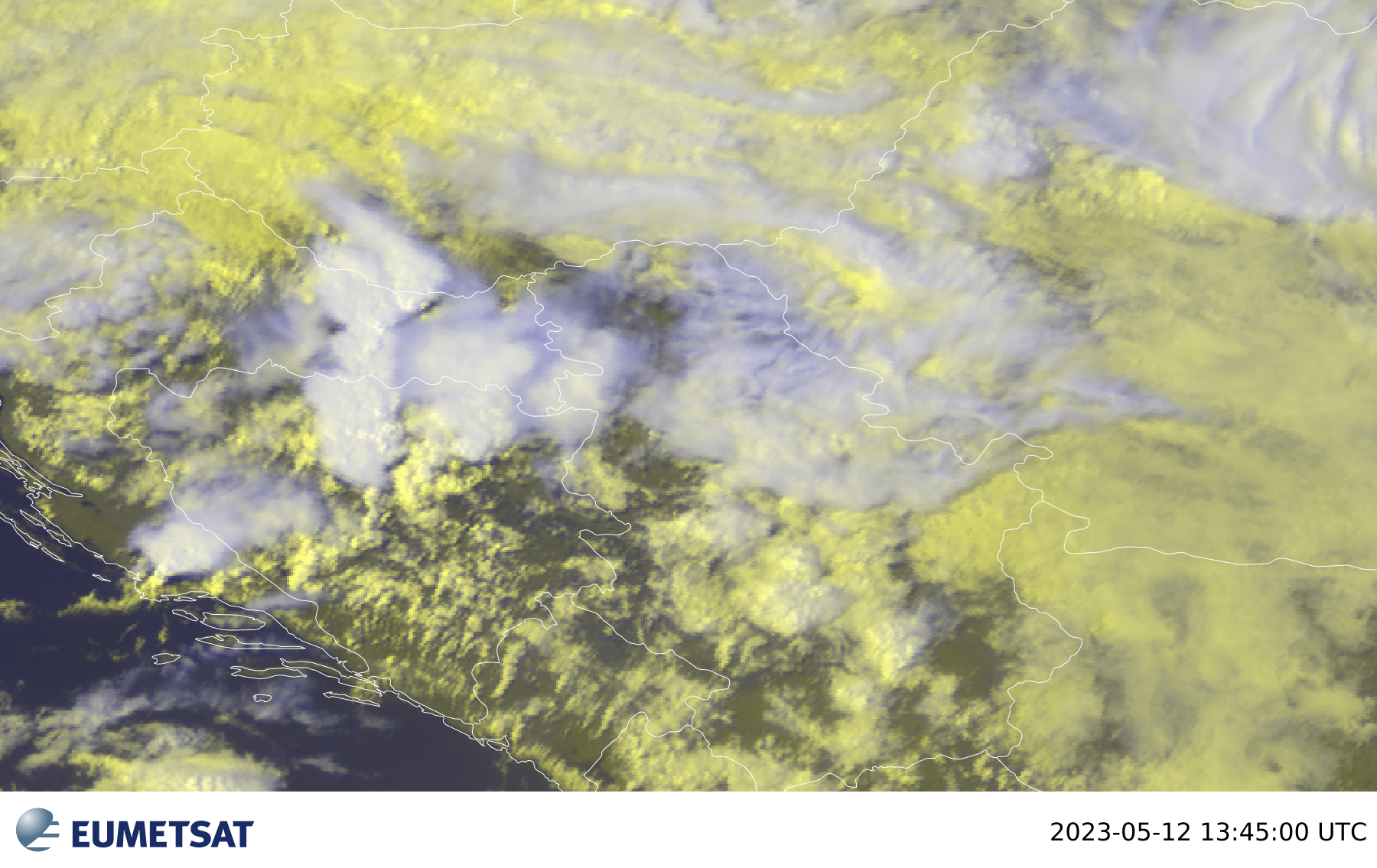 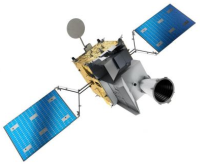 12 May 2023, 13:50 UTC, Romania/Serbia
Applications – what are you interested in?
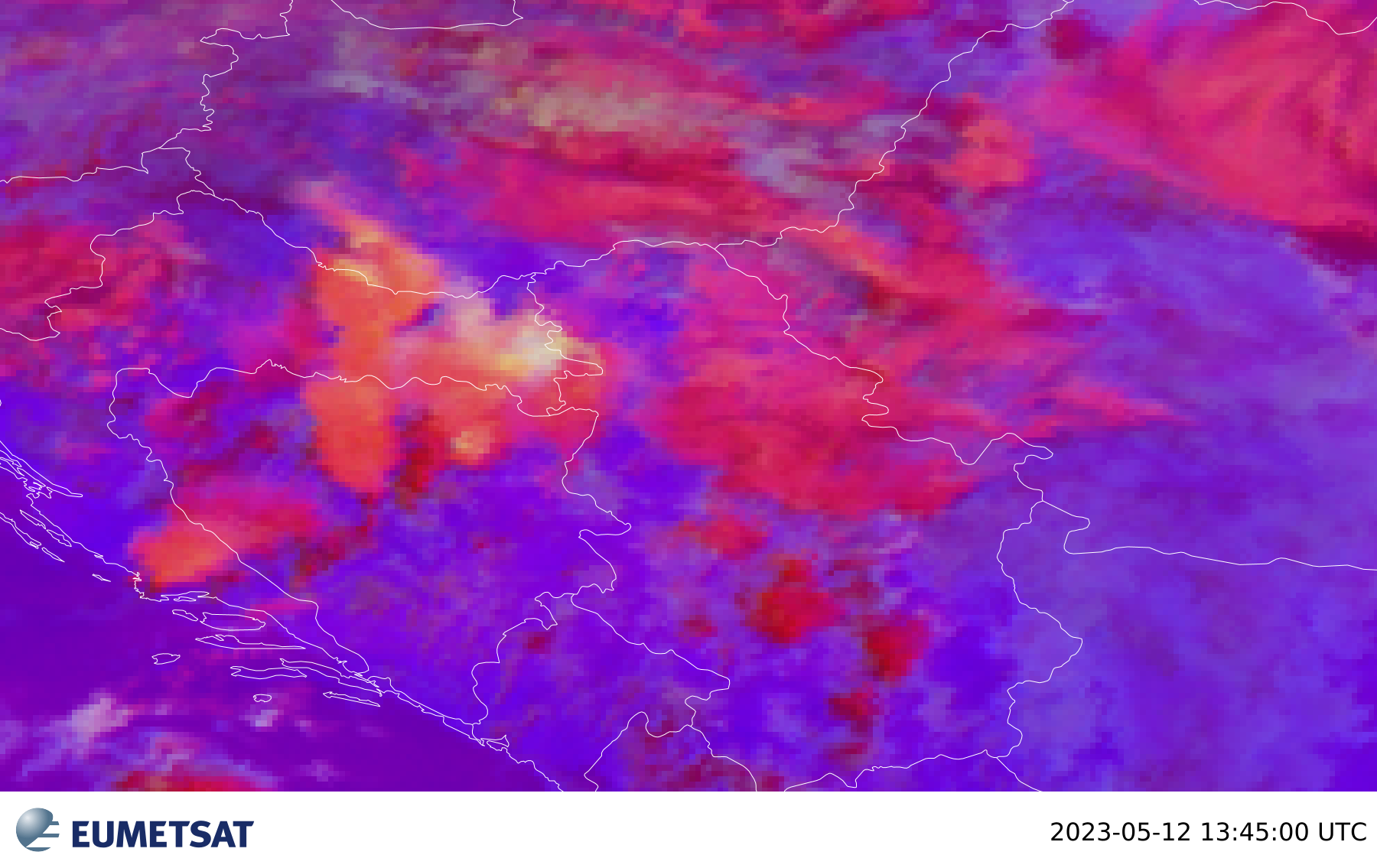 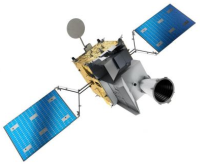 12 May 2023, 13:50 UTC, Romania/Serbia
Applications – what are you interested in?
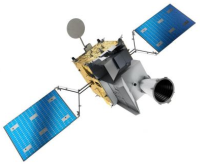 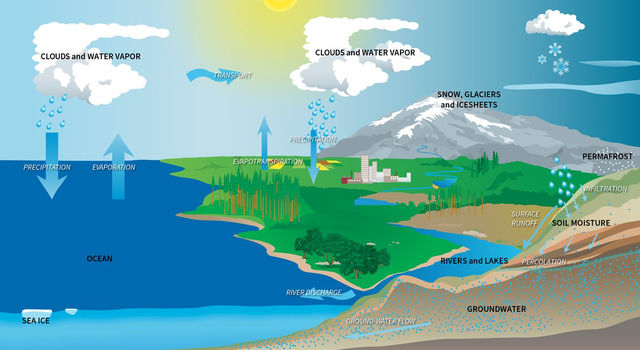 - VS -
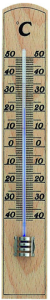 Agenda
Spectral information
Spectral view from satellites
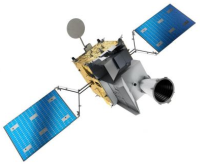 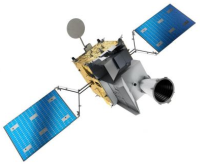 VIS
IR
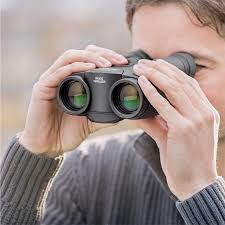 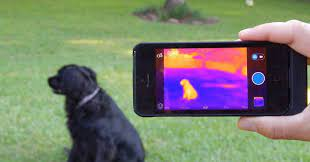 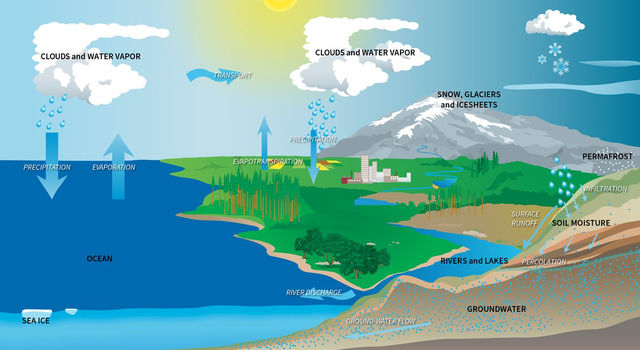 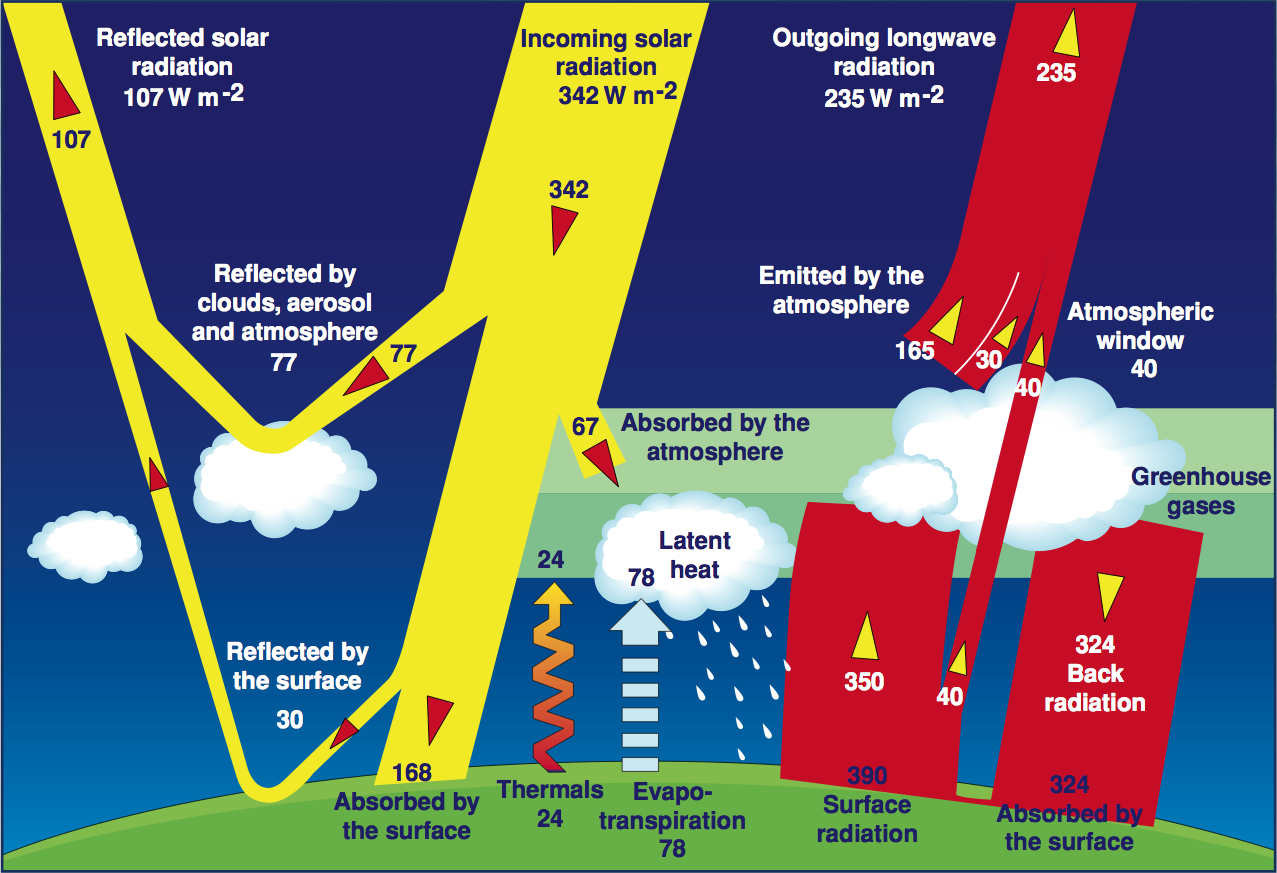 RGBs - Spectral channels
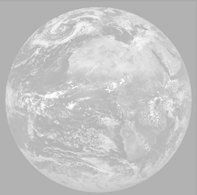 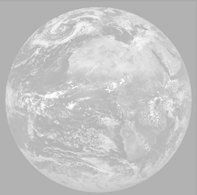 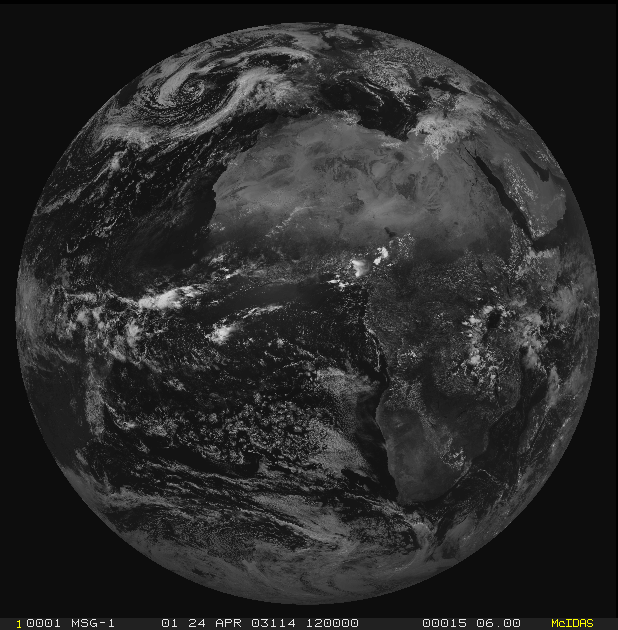 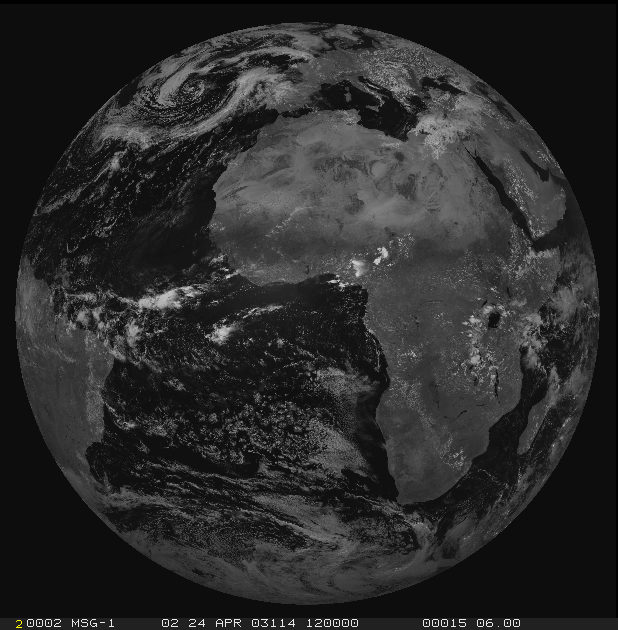 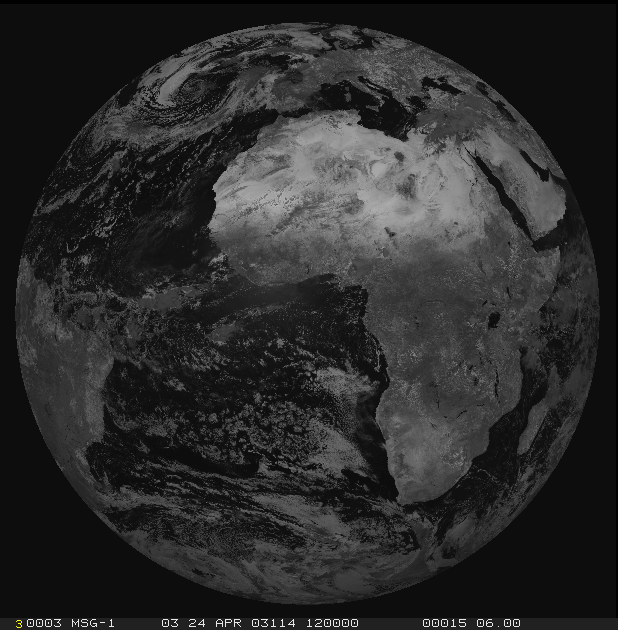 1=VIS0.4
2=VIS0.5
3=VIS0.6
4=VIS0.8
7=NIR1.6
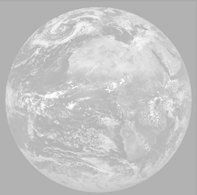 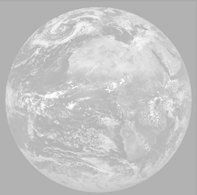 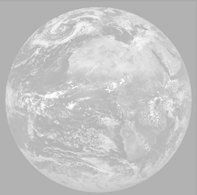 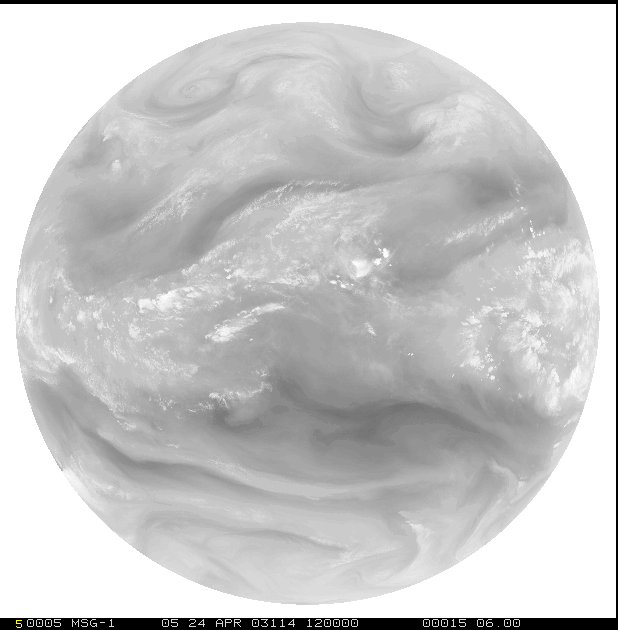 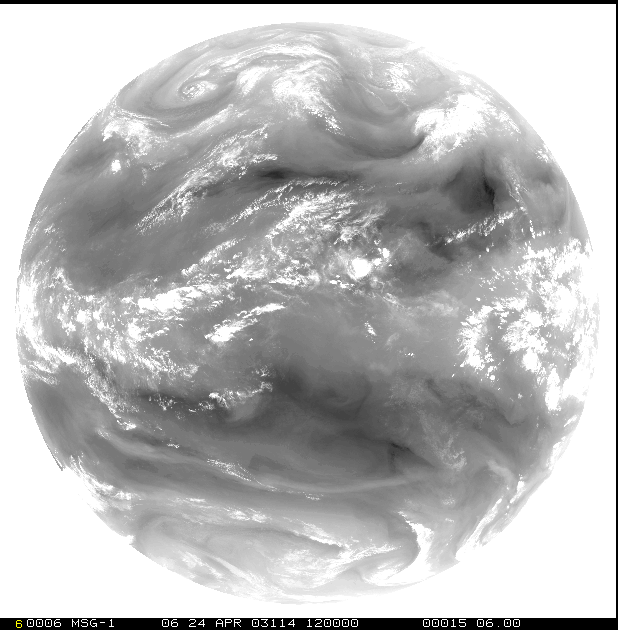 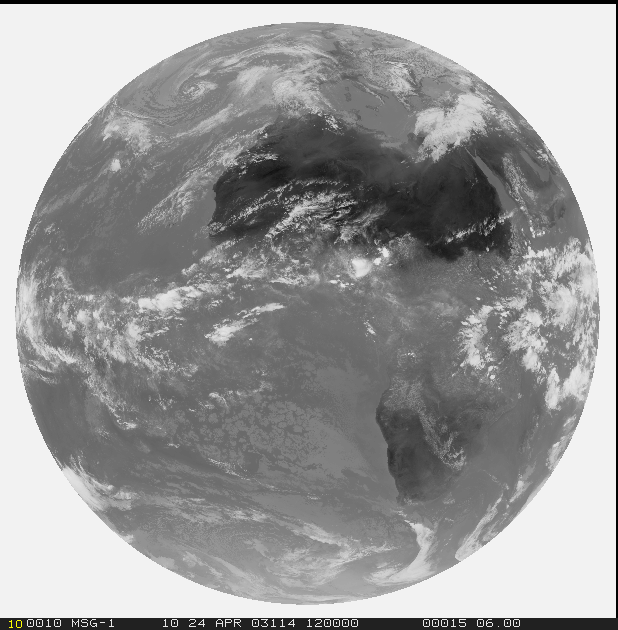 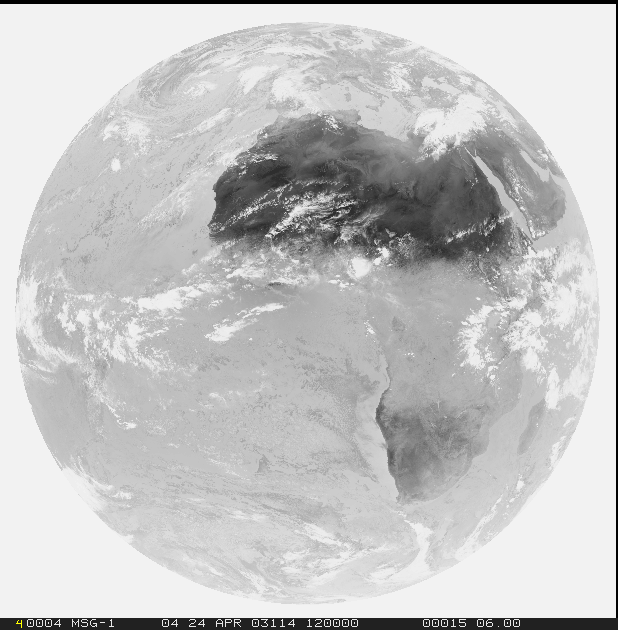 5=NIR0.9
6=NIR1.3
8=NIR2.25
9=IR3.8
10=WV6.2
11=WV7.3
12=IR8.7
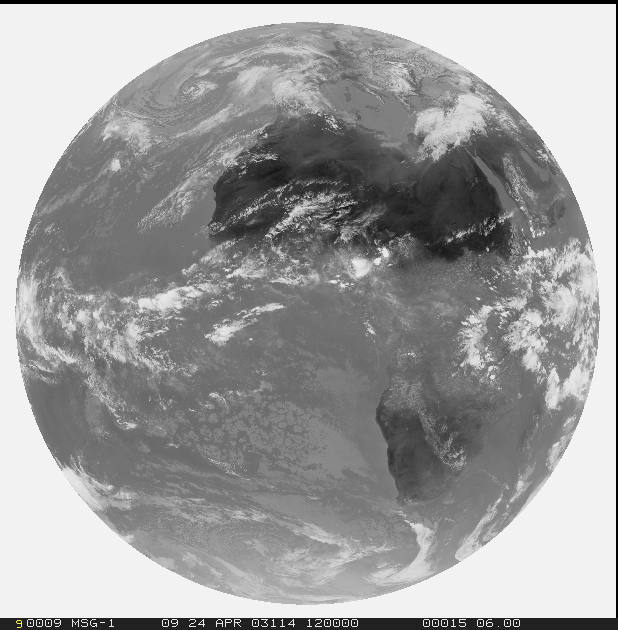 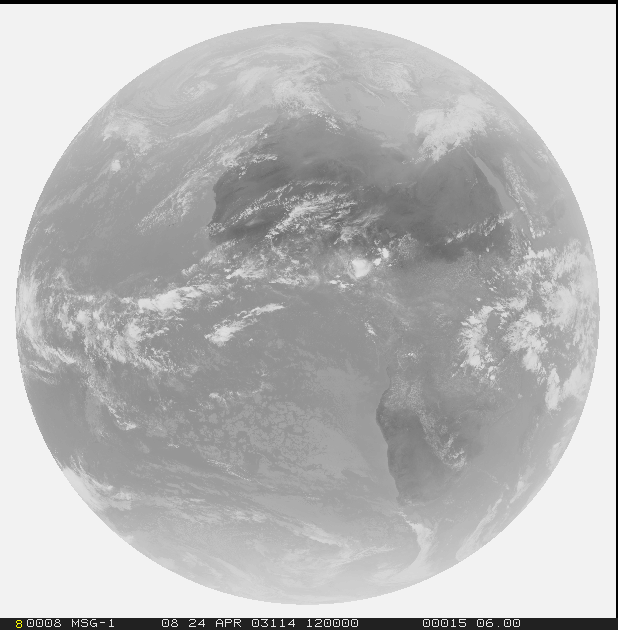 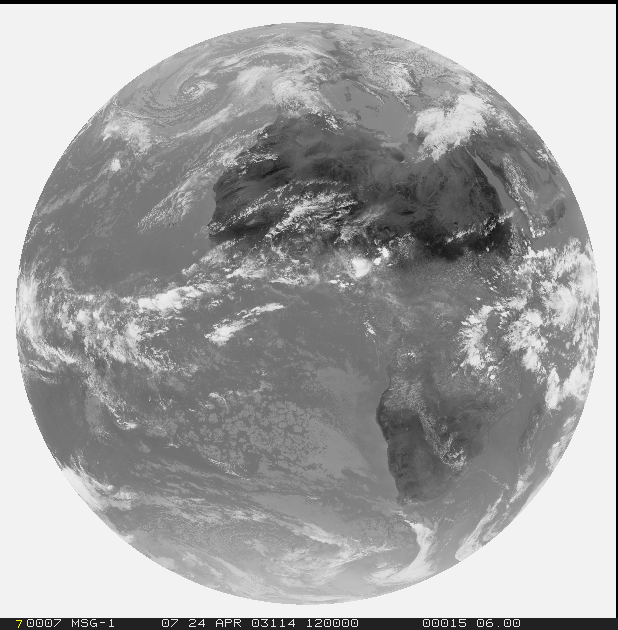 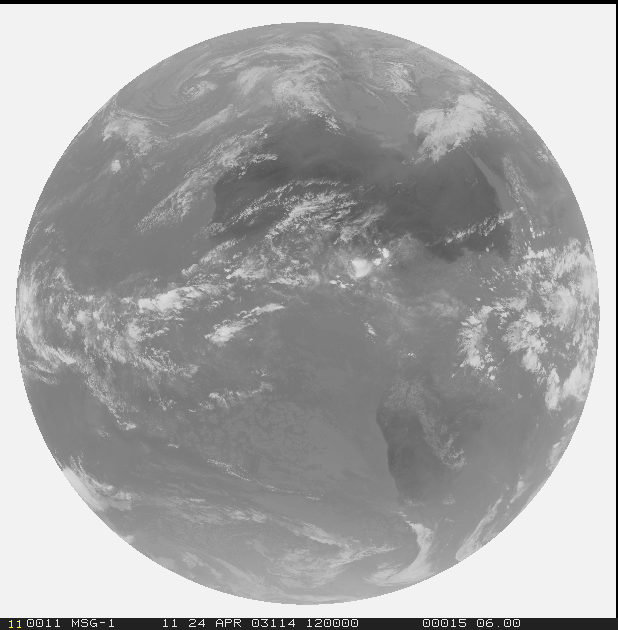 13=IR9.7
14=IR10.5
15=IR12.3
16=IR13.3
Solar
3.0 (1.0/0.5) km

Thermal
3.0 (2.0/1.0) km
Experts
Spectral utility
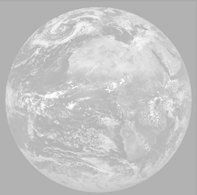 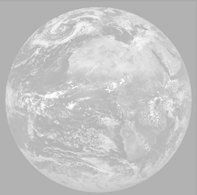 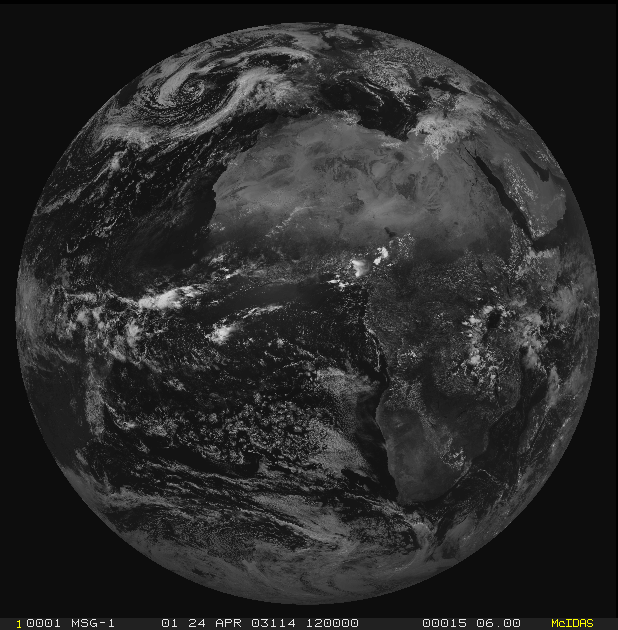 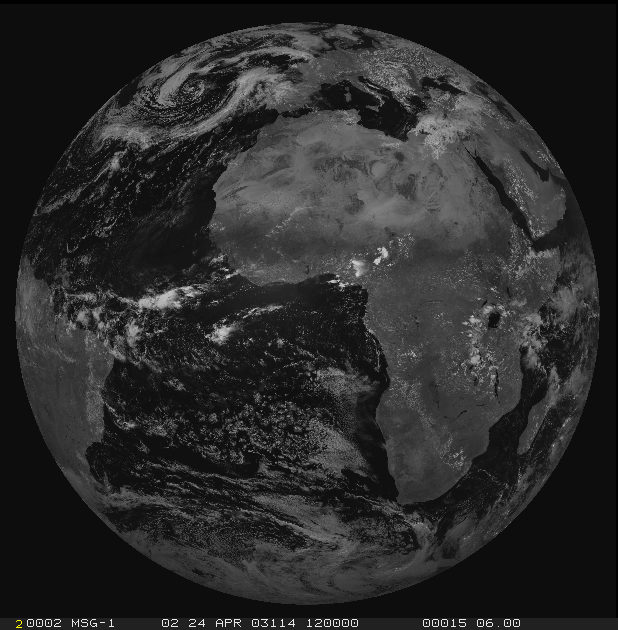 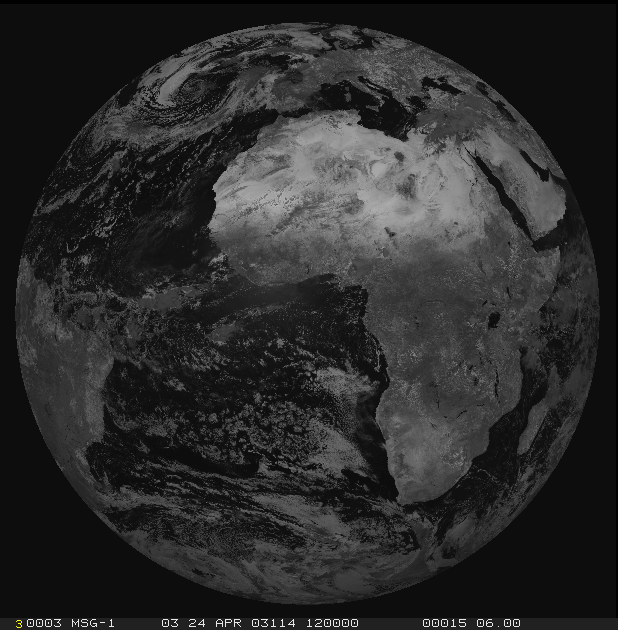 1=VIS0.4
2=VIS0.5
3=VIS0.6
4=VIS0.8
7=NIR1.6
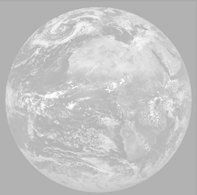 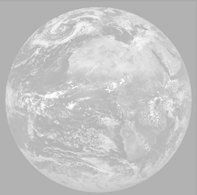 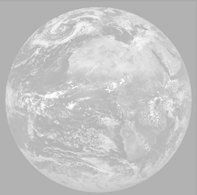 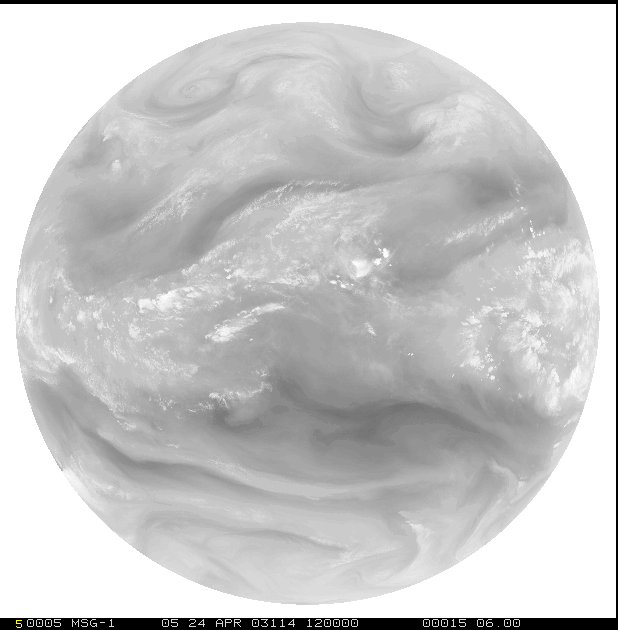 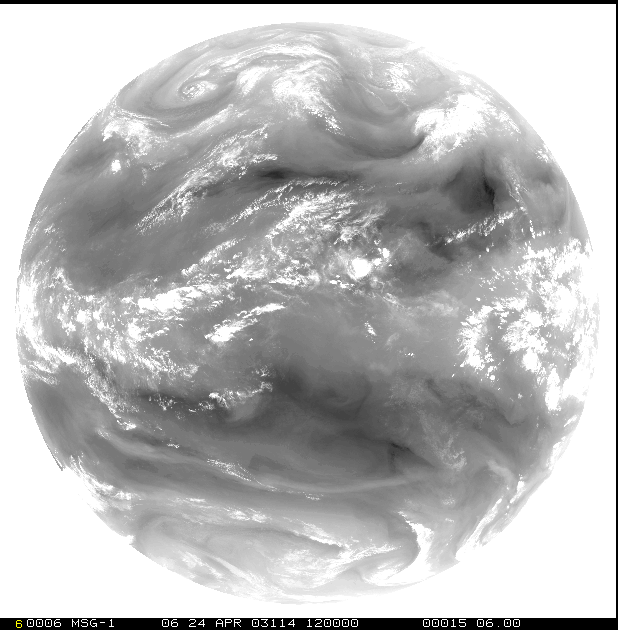 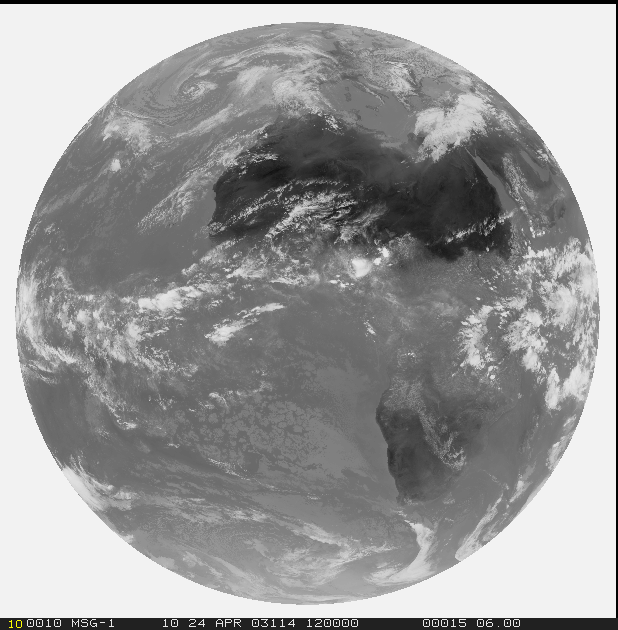 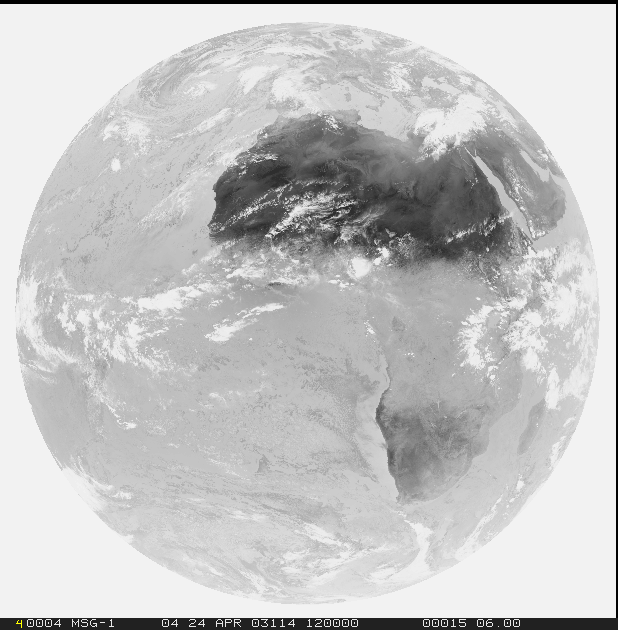 5=NIR0.9
6=NIR1.3
8=NIR2.25
9=IR3.8
10=WV6.2
11=WV7.3
12=IR8.7
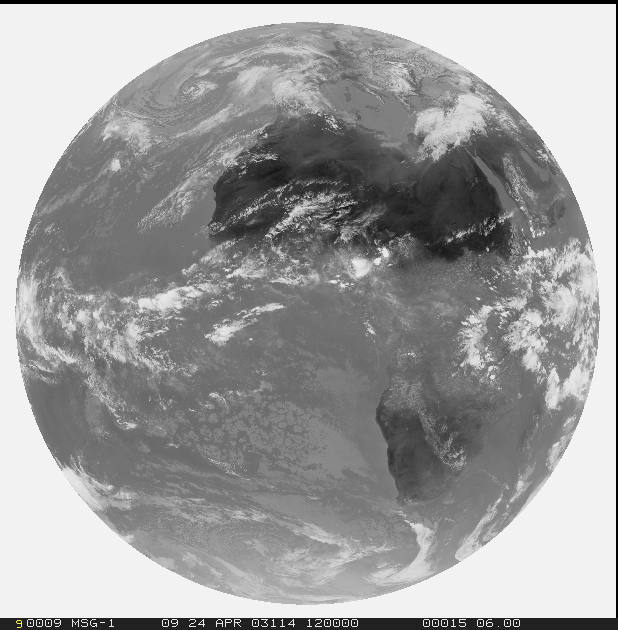 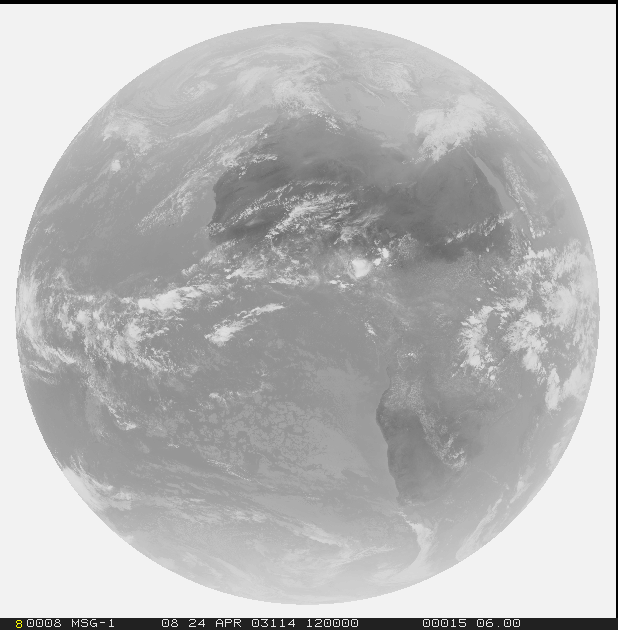 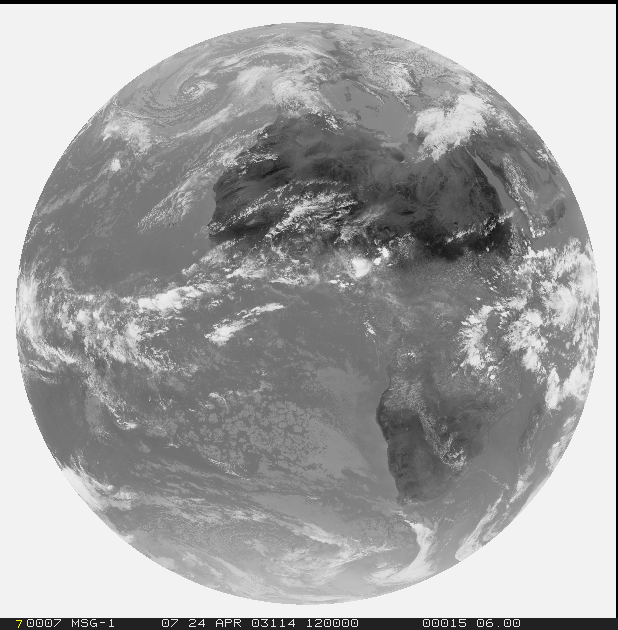 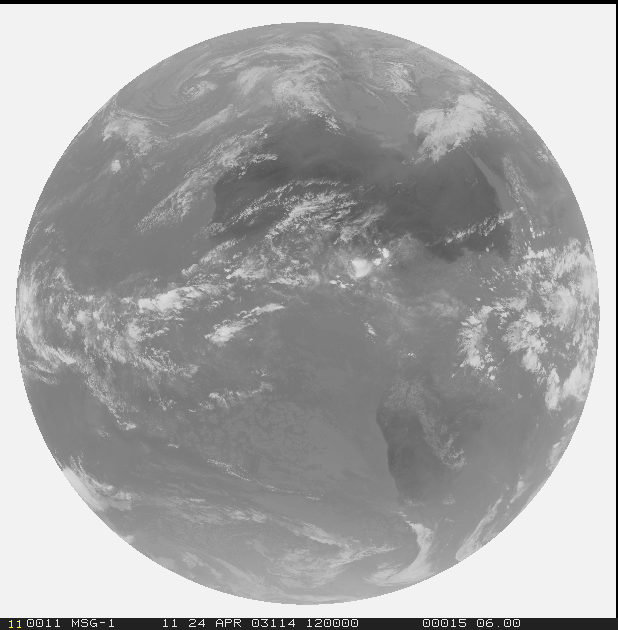 13=IR9.7
14=IR10.5
15=IR12.3
16=IR13.3
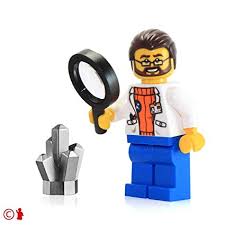 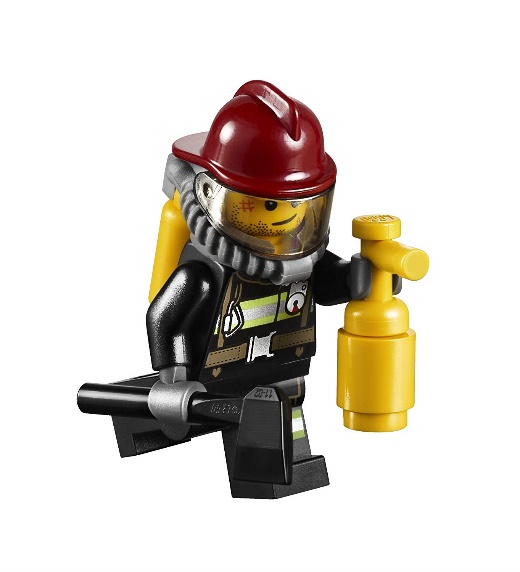 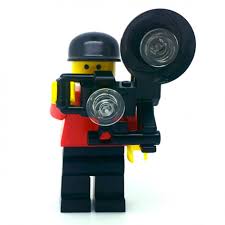 Solar
3.0 (1.0/0.5) km

Thermal
3.0 (2.0/1.0) km
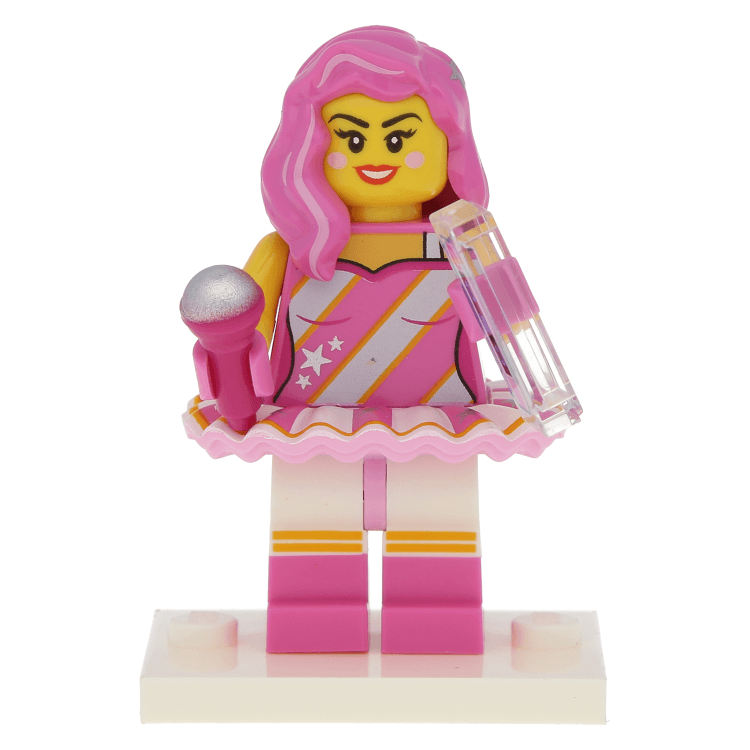 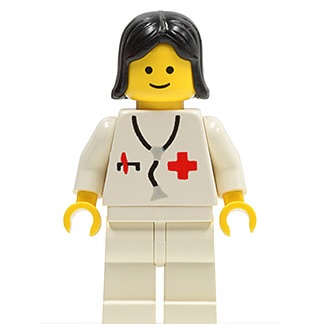 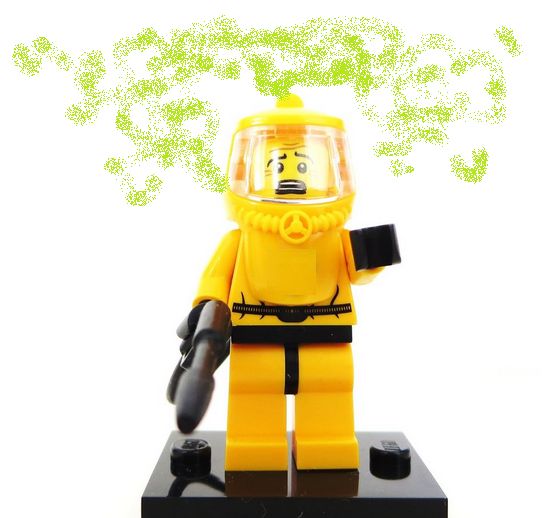 Spectral utility
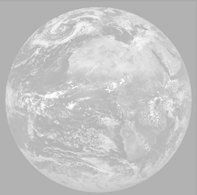 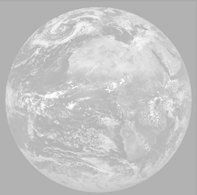 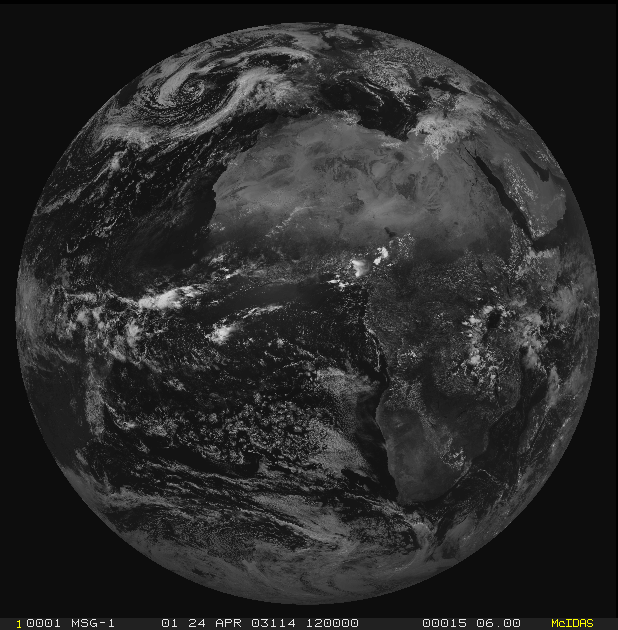 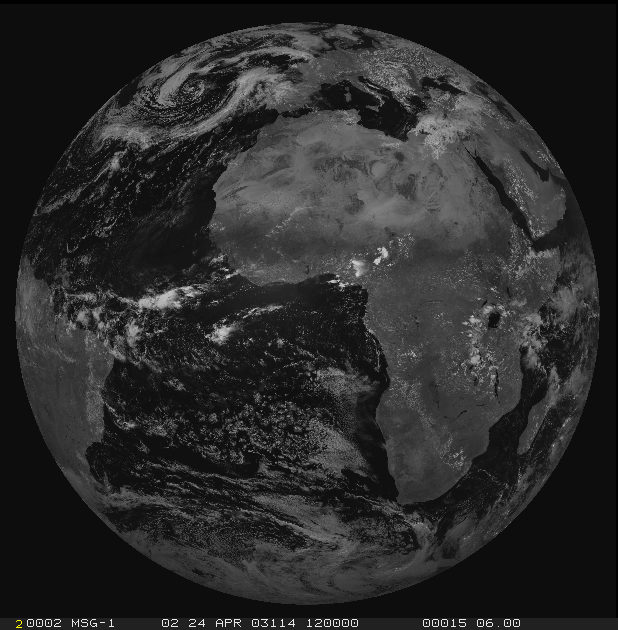 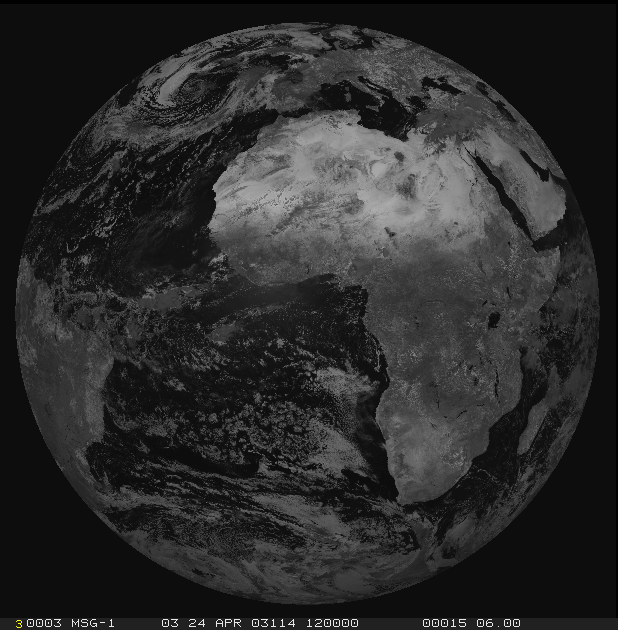 1=VIS0.4
2=VIS0.5
3=VIS0.6
4=VIS0.8
7=NIR1.6
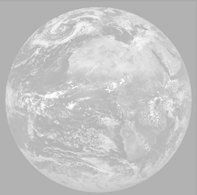 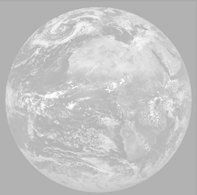 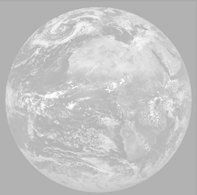 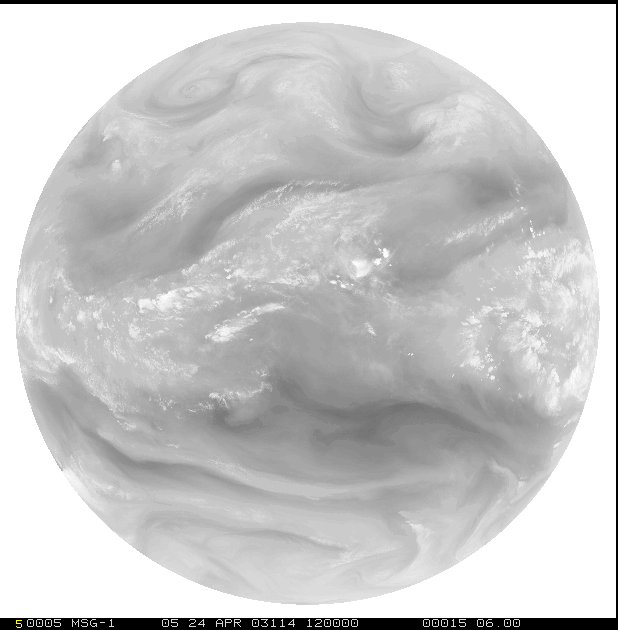 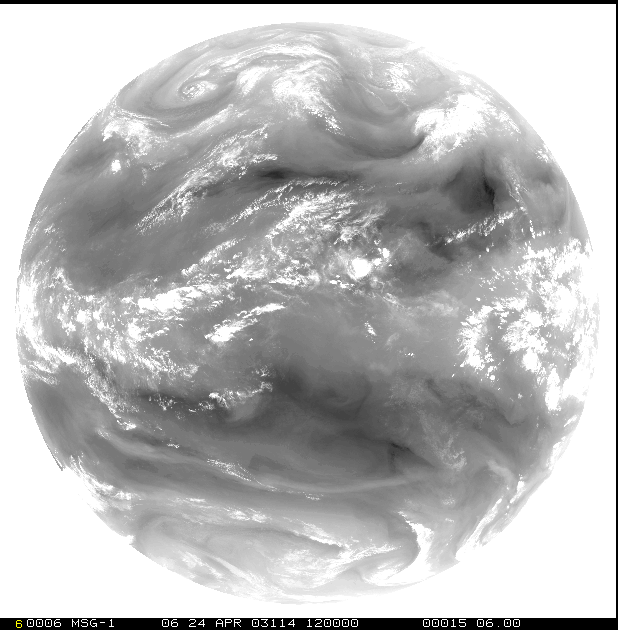 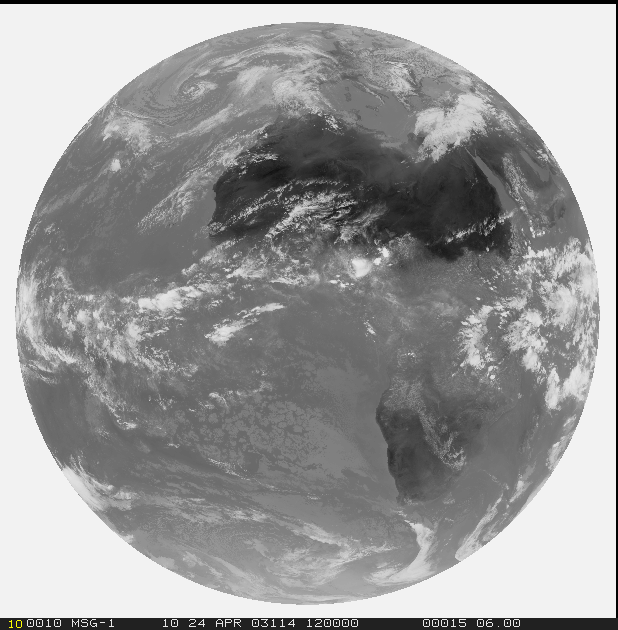 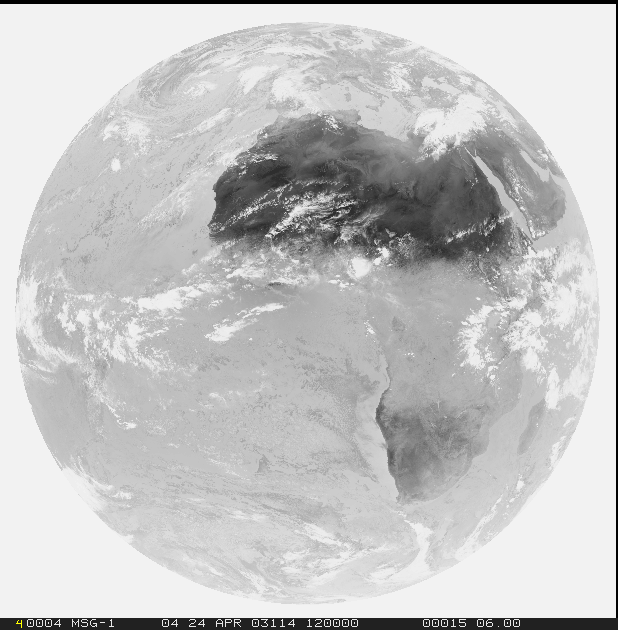 5=NIR0.9
6=NIR1.3
8=NIR2.25
9=IR3.8
10=WV6.2
11=WV7.3
12=IR8.7
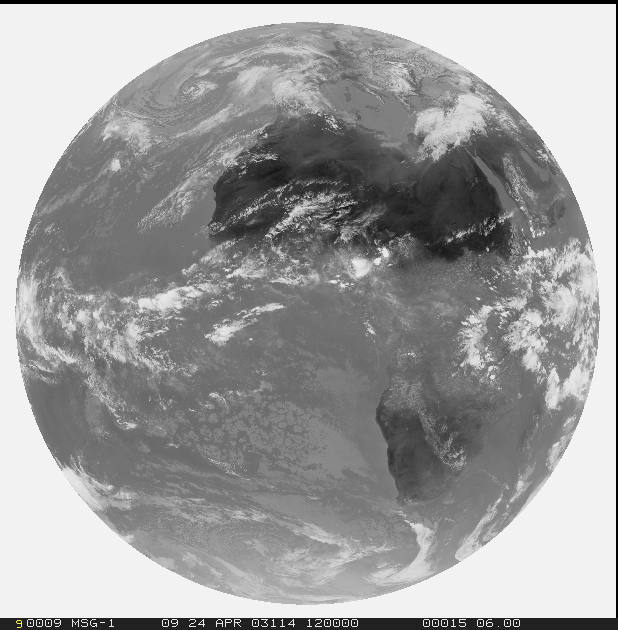 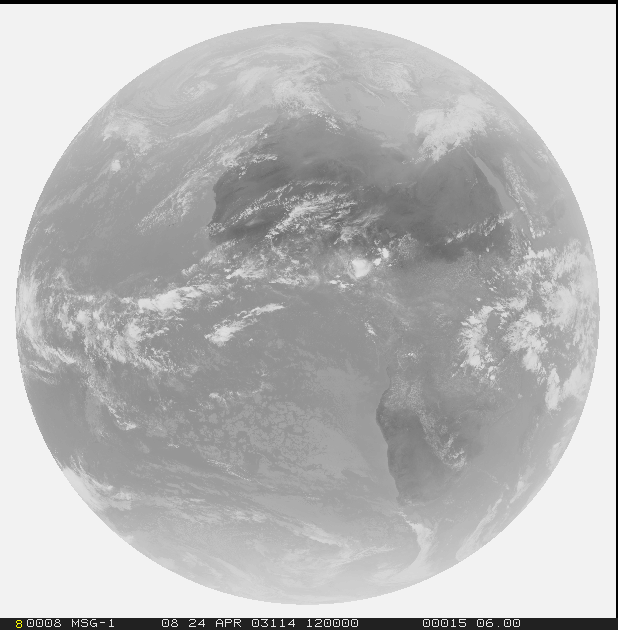 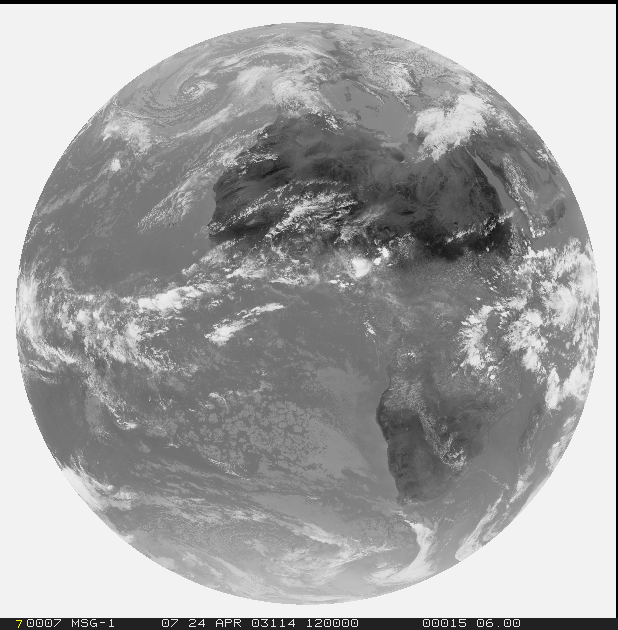 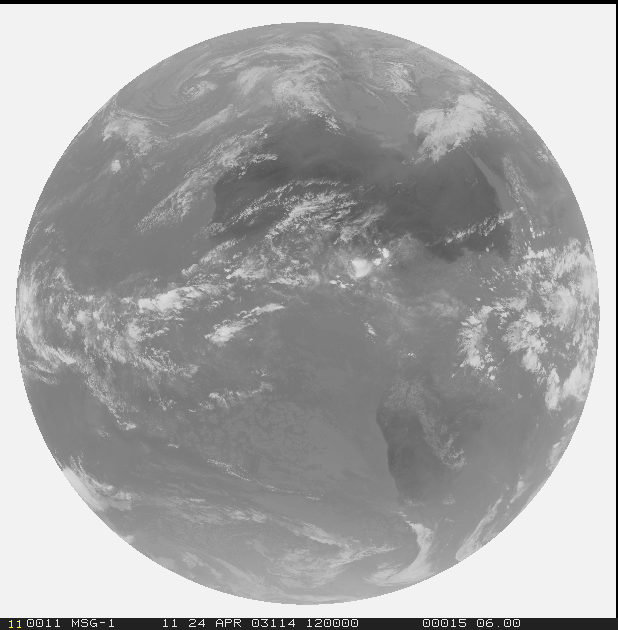 13=IR9.7
14=IR10.5
15=IR12.3
16=IR13.3
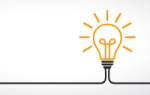 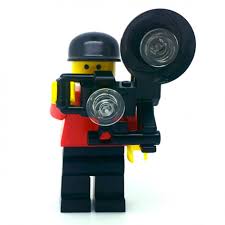 a
d
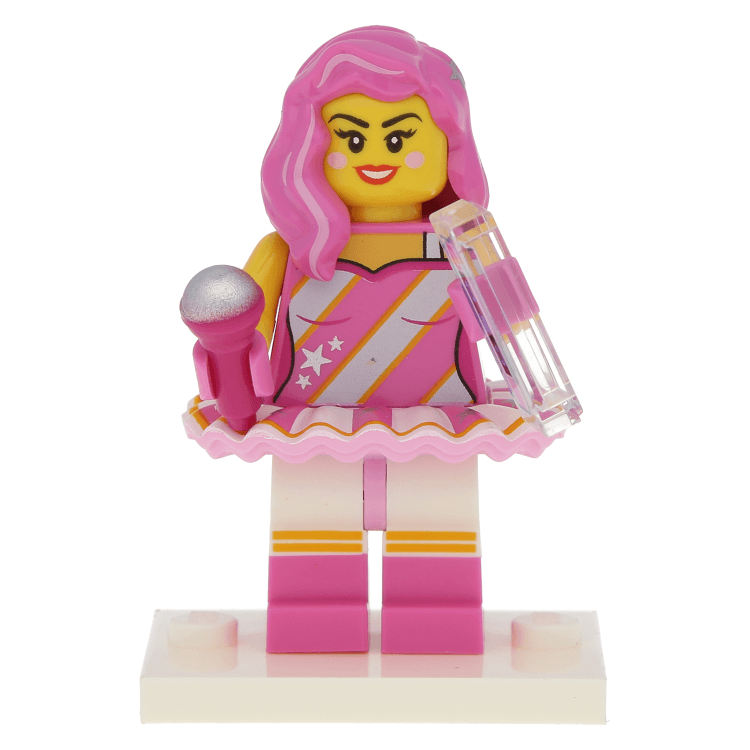 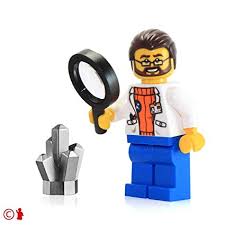 b
f
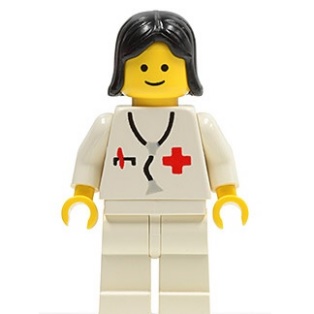 e
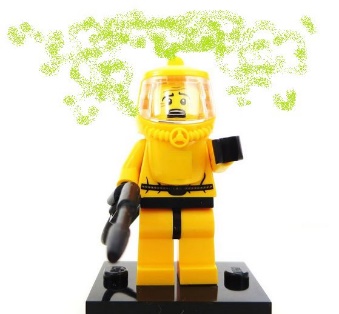 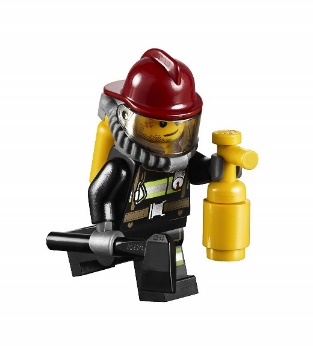 c
Spectral utility
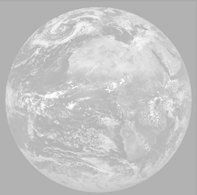 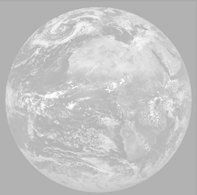 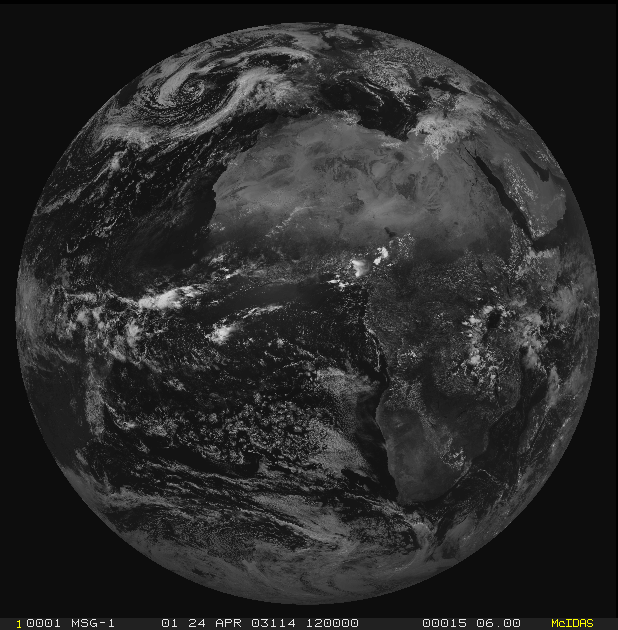 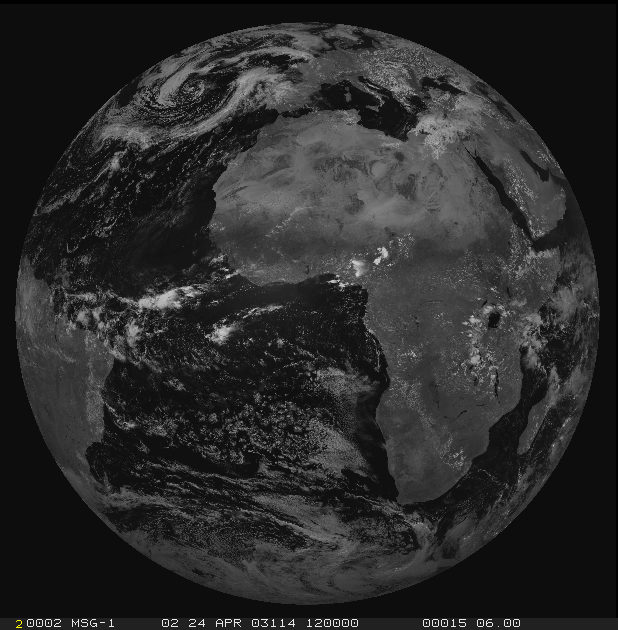 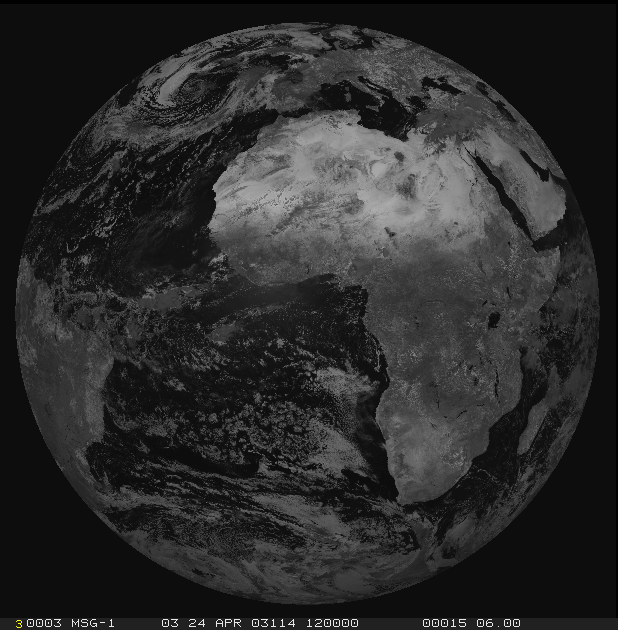 1=VIS0.4
2=VIS0.5
3=VIS0.6
4=VIS0.8
7=NIR1.6
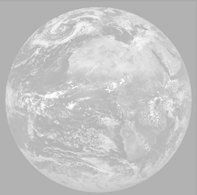 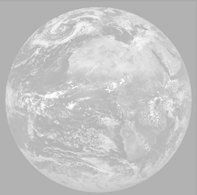 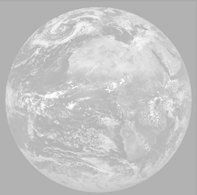 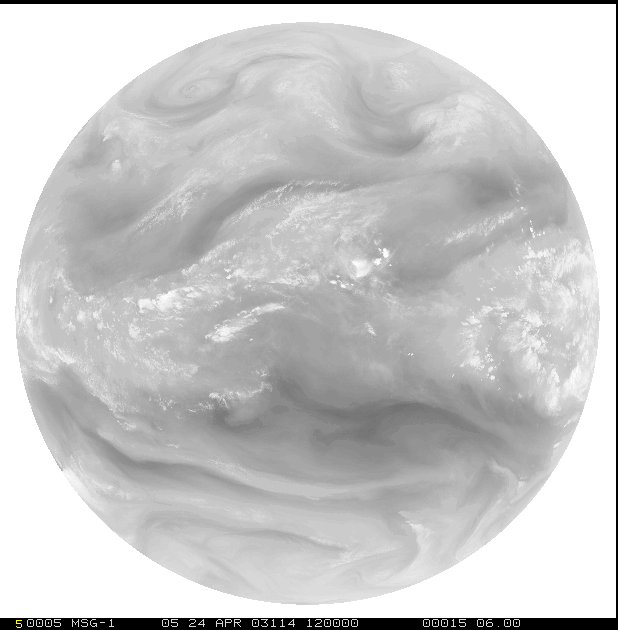 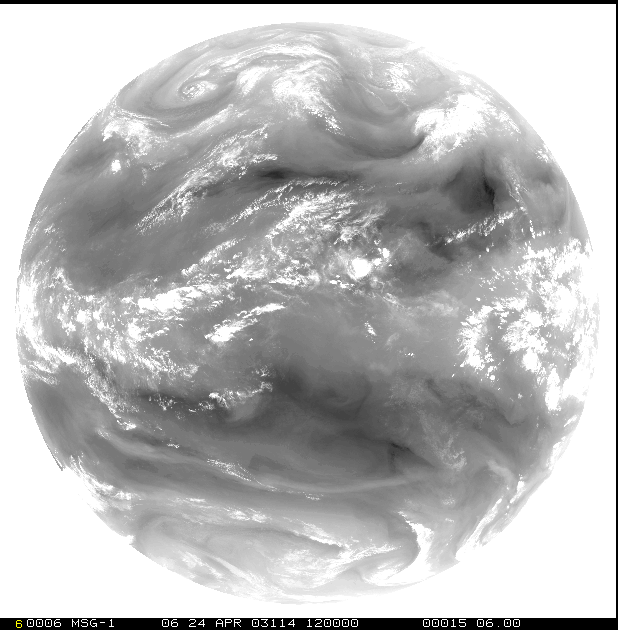 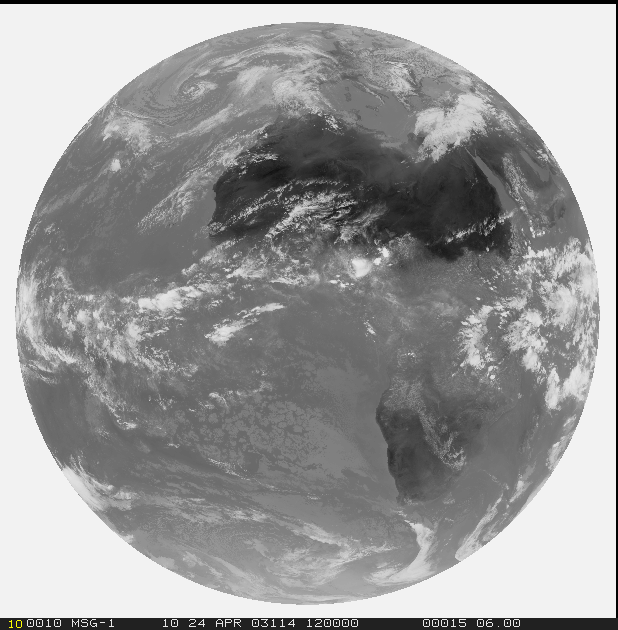 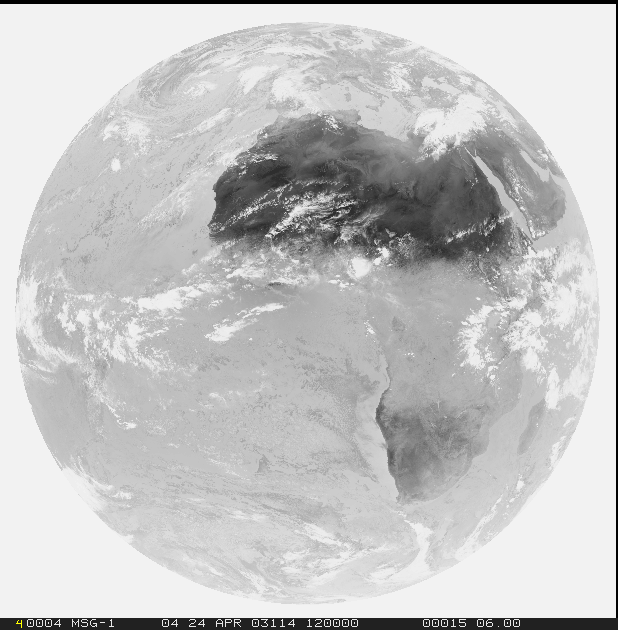 5=NIR0.9
6=NIR1.3
8=NIR2.25
9=IR3.8
10=WV6.2
11=WV7.3
12=IR8.7
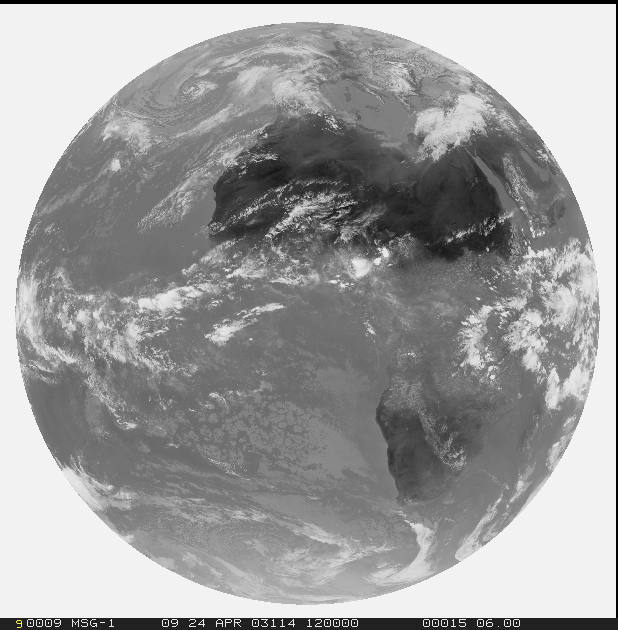 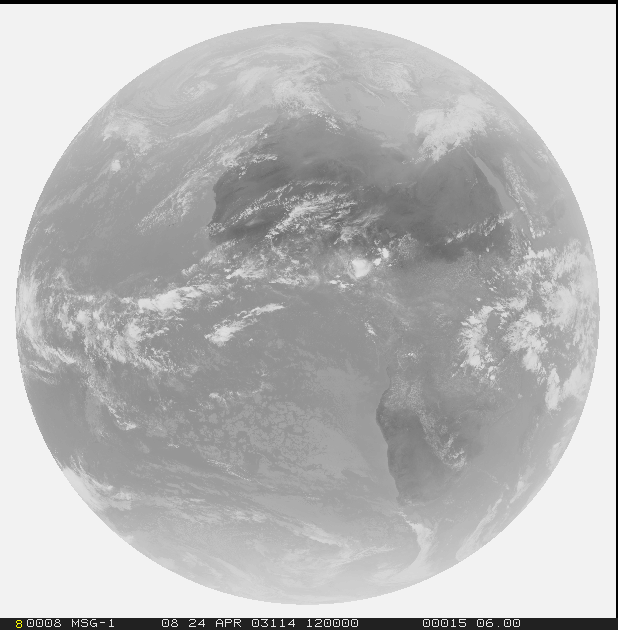 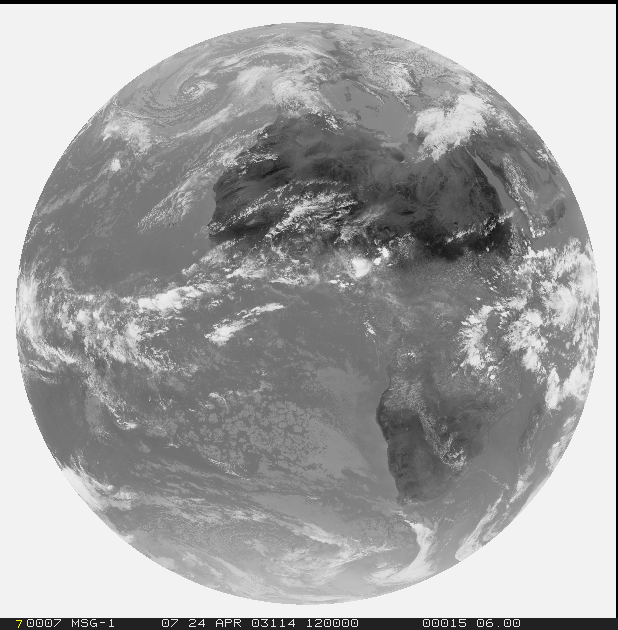 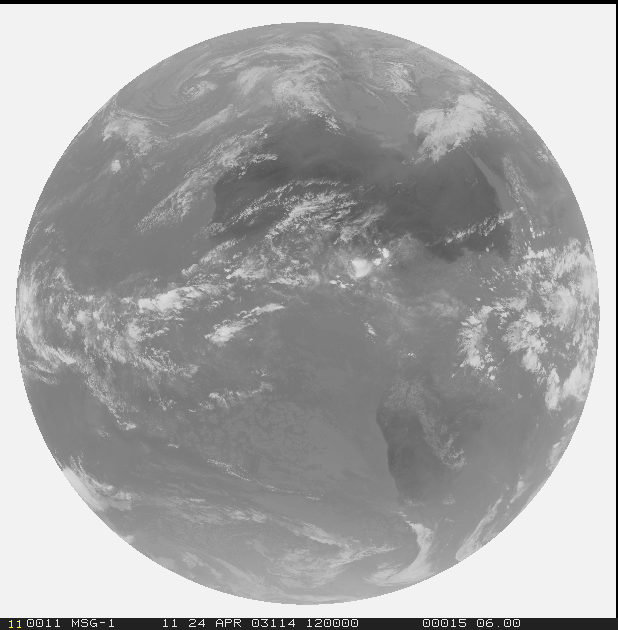 13=IR9.7
14=IR10.5
15=IR12.3
16=IR13.3
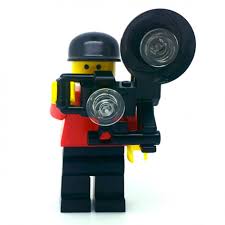 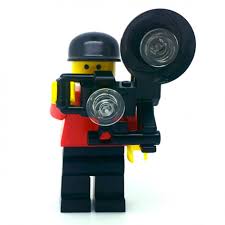 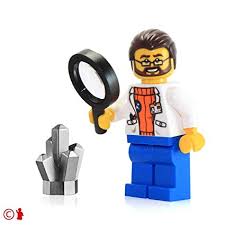 Solar
3.0 (1.0/0.5) km

Thermal
3.0 (2.0/1.0) km
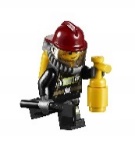 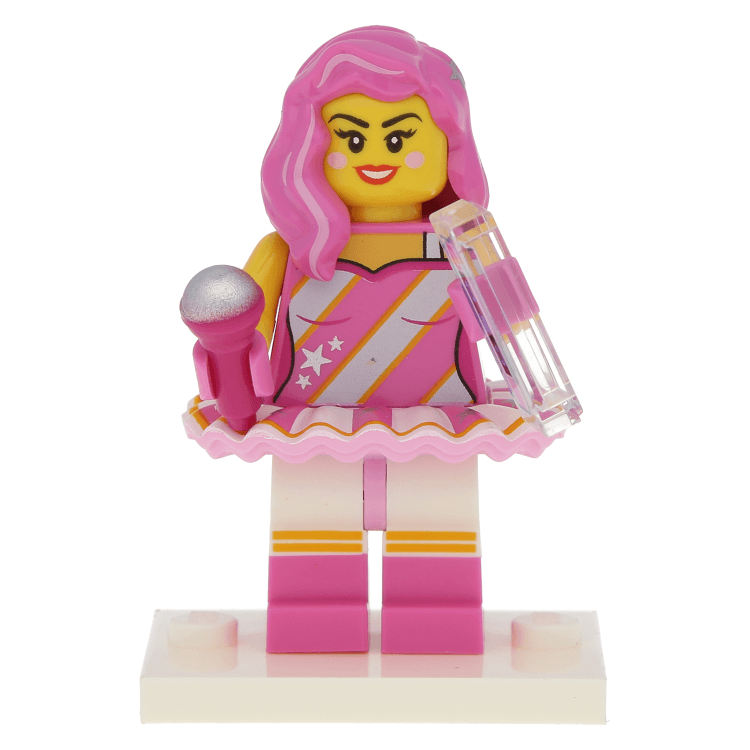 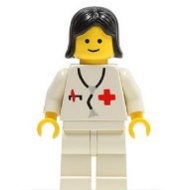 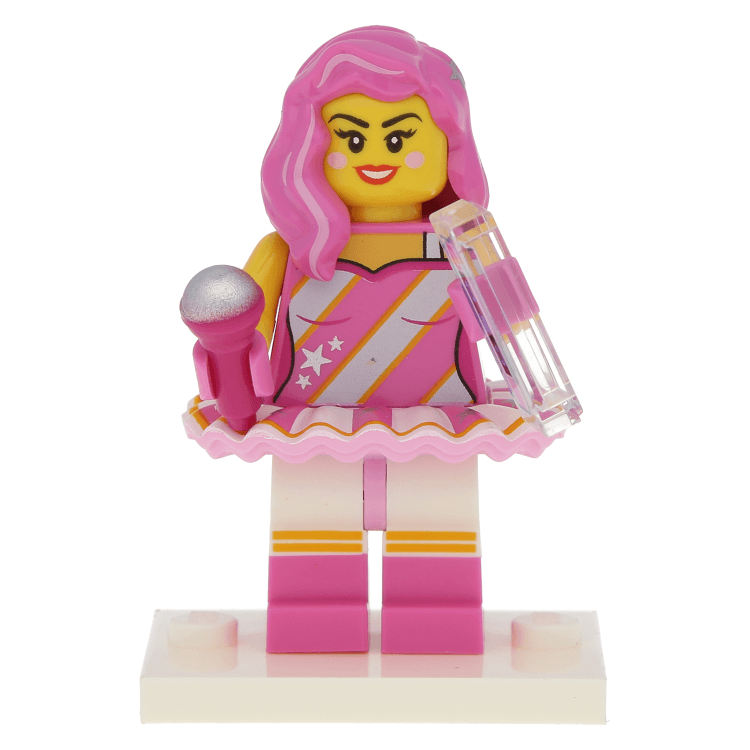 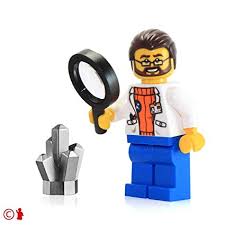 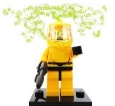 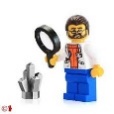 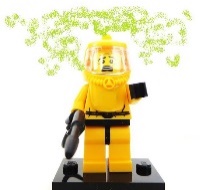 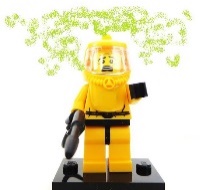 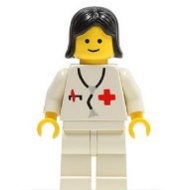 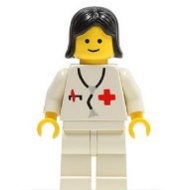 Except spectral?
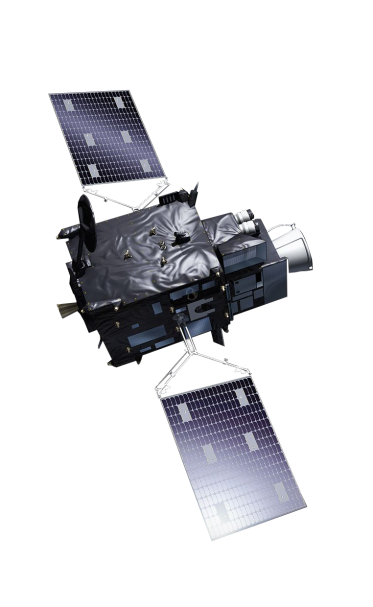 RESOLUTION:
Agenda
Data utilisation
Data exploration
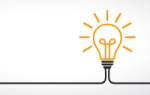 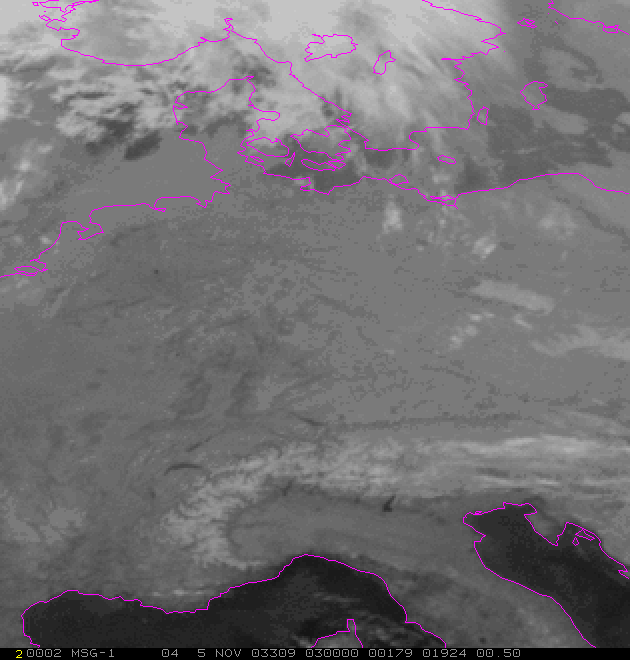 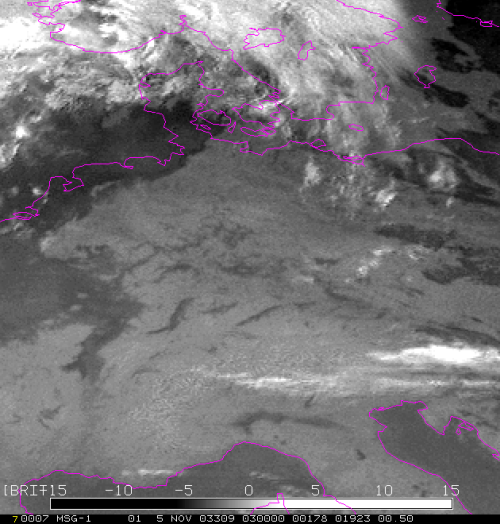 How to use data?
Single channel??
…
..?
Data exploration
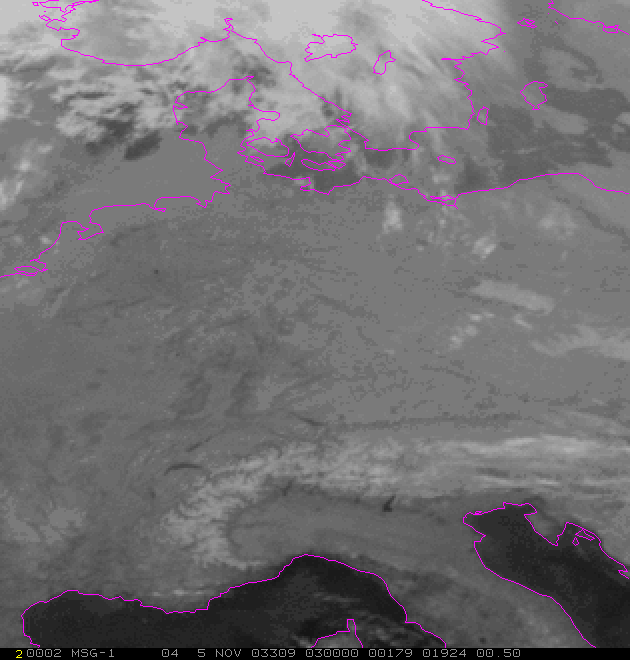 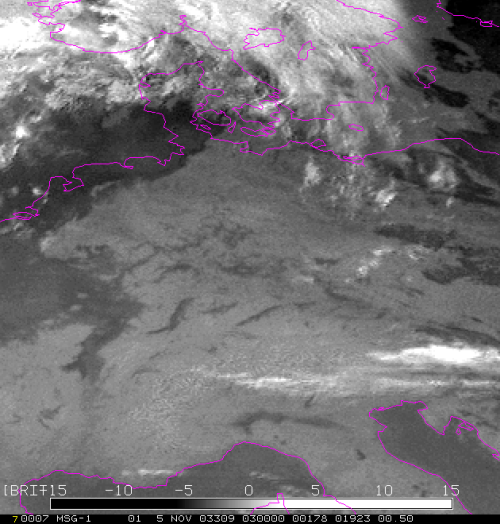 How to use data?
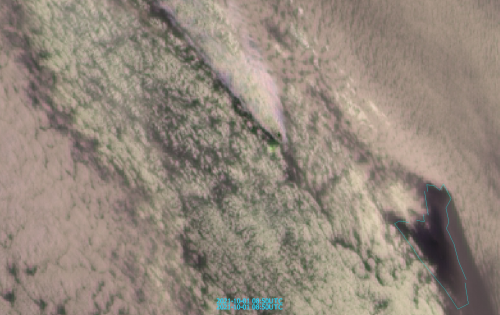 Single channel
Channel difference/ratio
Sandwich products
RGB products
...
-
L2(+) / Geophysical products
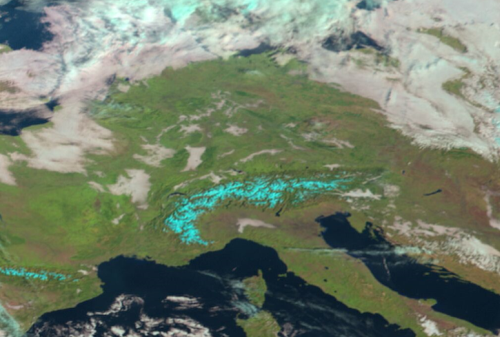 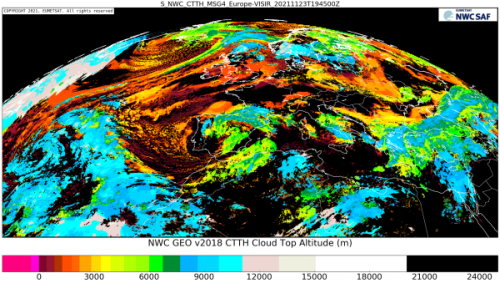 #Single channel(s) – what part of spectra?
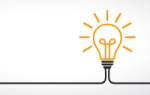 b)
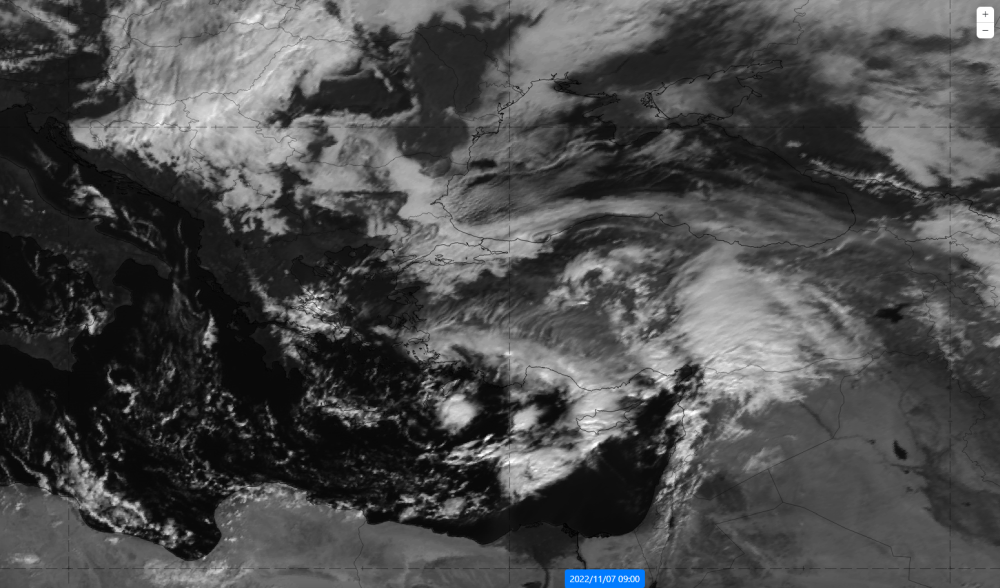 a)
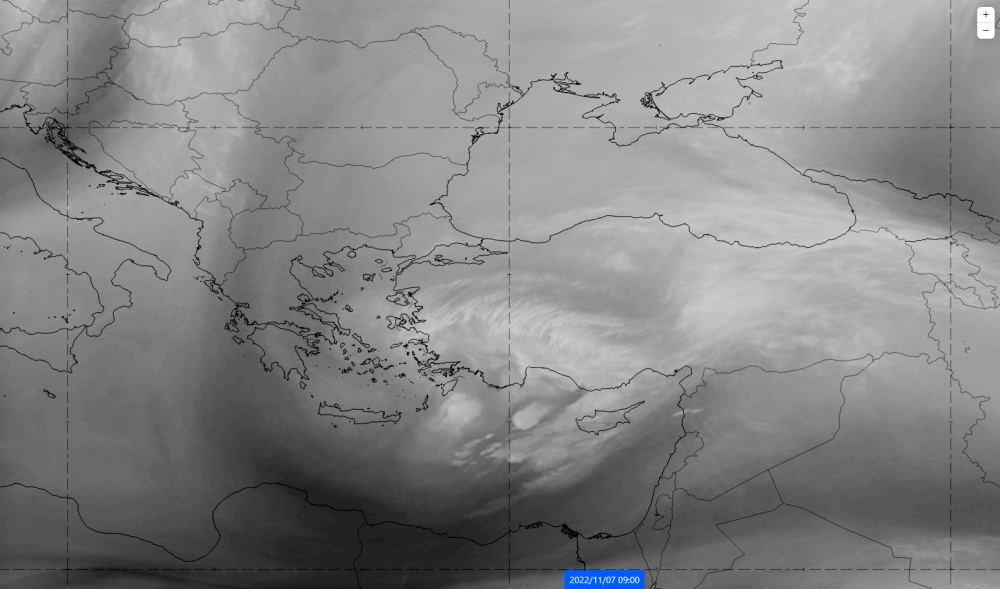 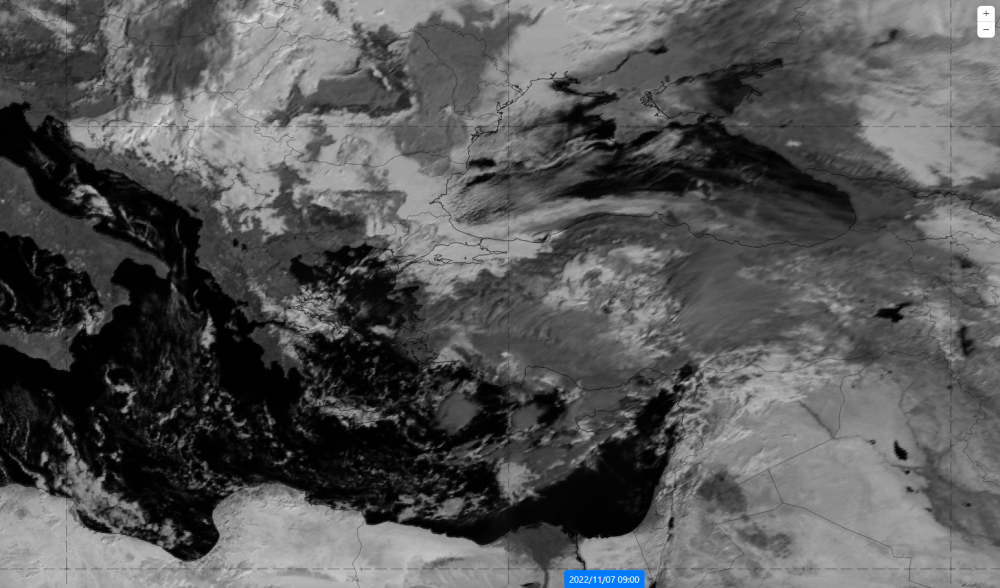 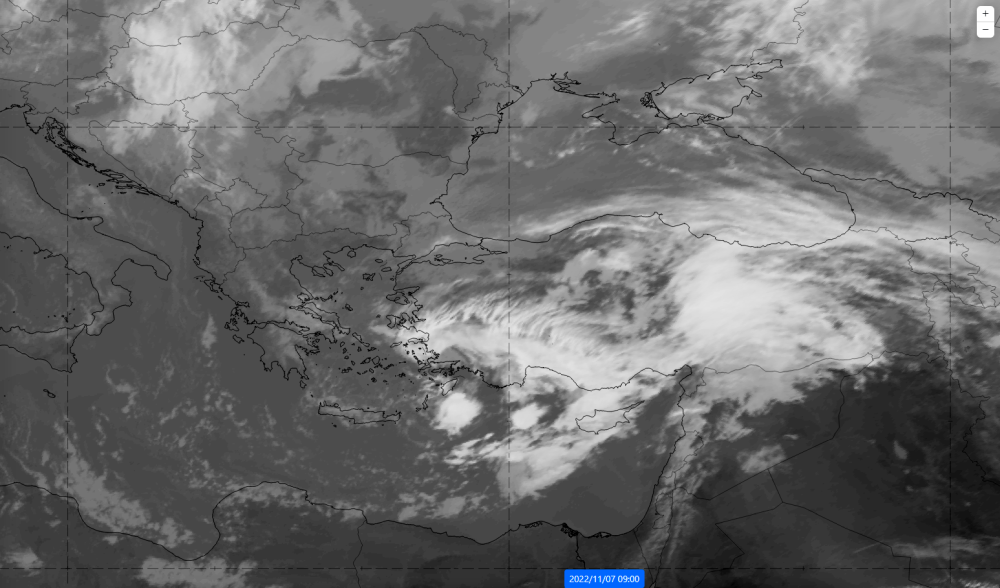 c)
d)
Single channel(s) – wind shear detection, storm dynamics
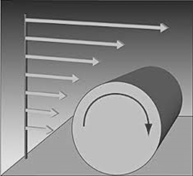 Single channel(s) – convergence line detection
Seabreeze Convergence, Southern Italy (Salento)
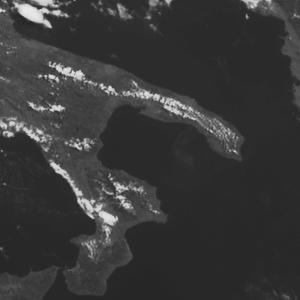 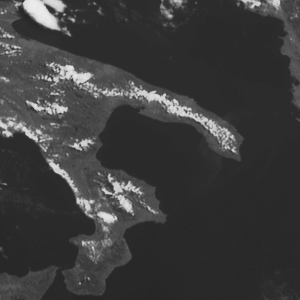 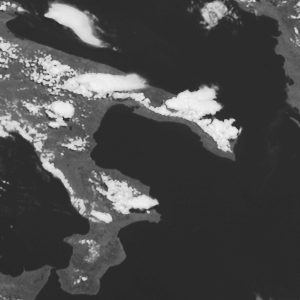 09:05 UTC                               09:40 UTC                                 10:55 UTC
12 June 2007, HRV Channel (Met-8 Rapid Scans)
#Channel difference/ratio
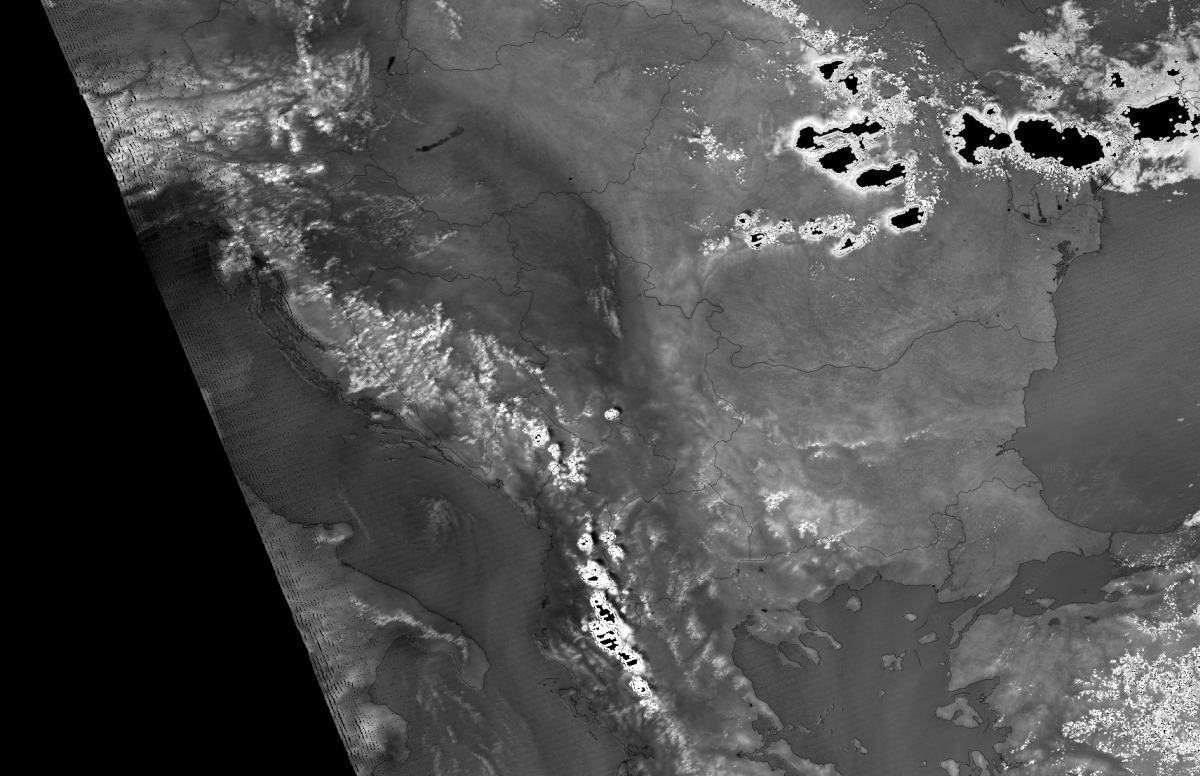 Enhances the certain signal from single channels
Ratio 0.905/0.8585 – low level moisture signal
Aqua MODIS, 30 Jun, 11:10 UTC
Channel differenc/ratio
Enhances the certain signal from single channels
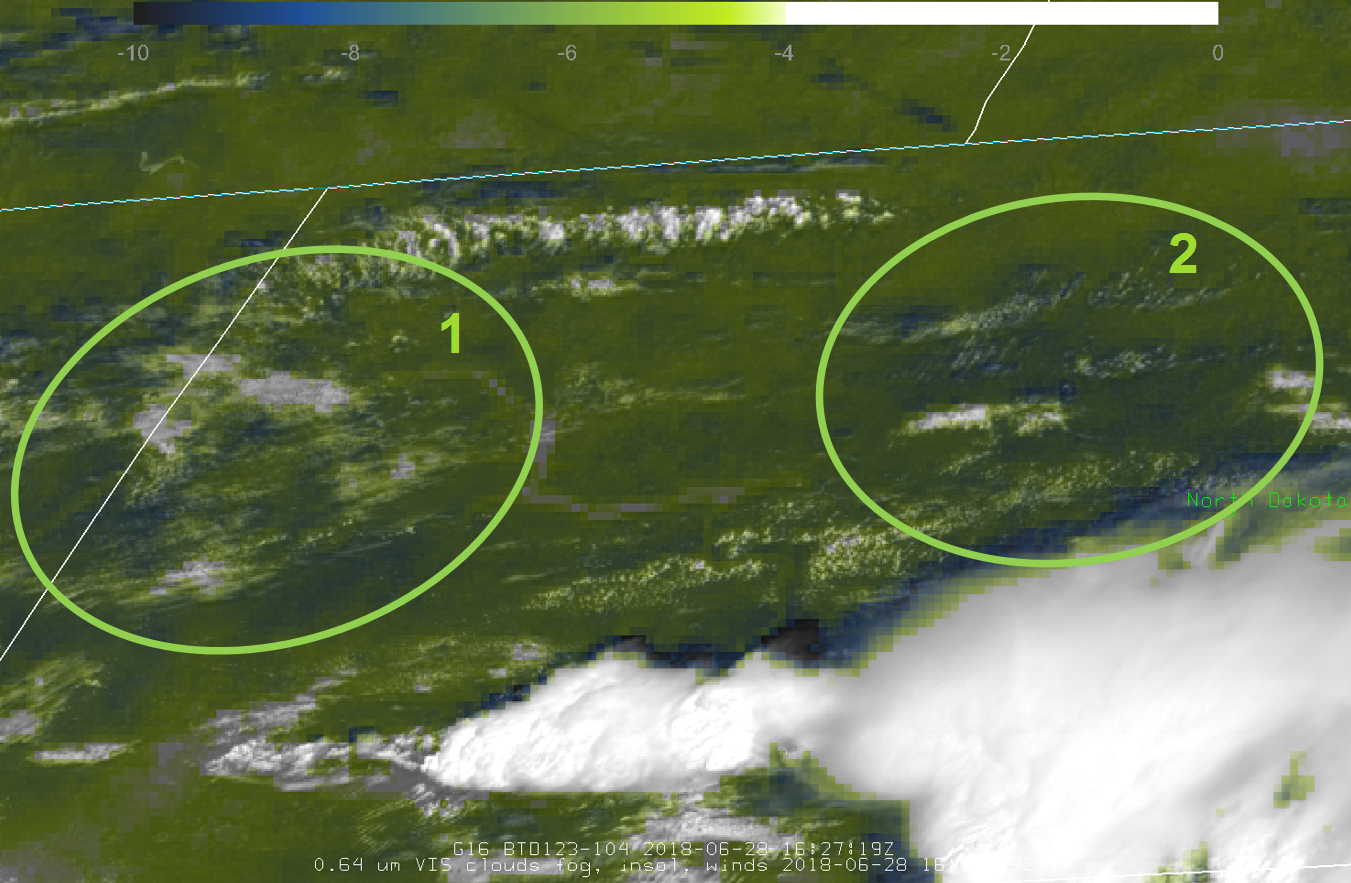 BTD 12.0-10.8
28 June 2018
16:27 UTC 

North Dakota
Channel differenc/ratio
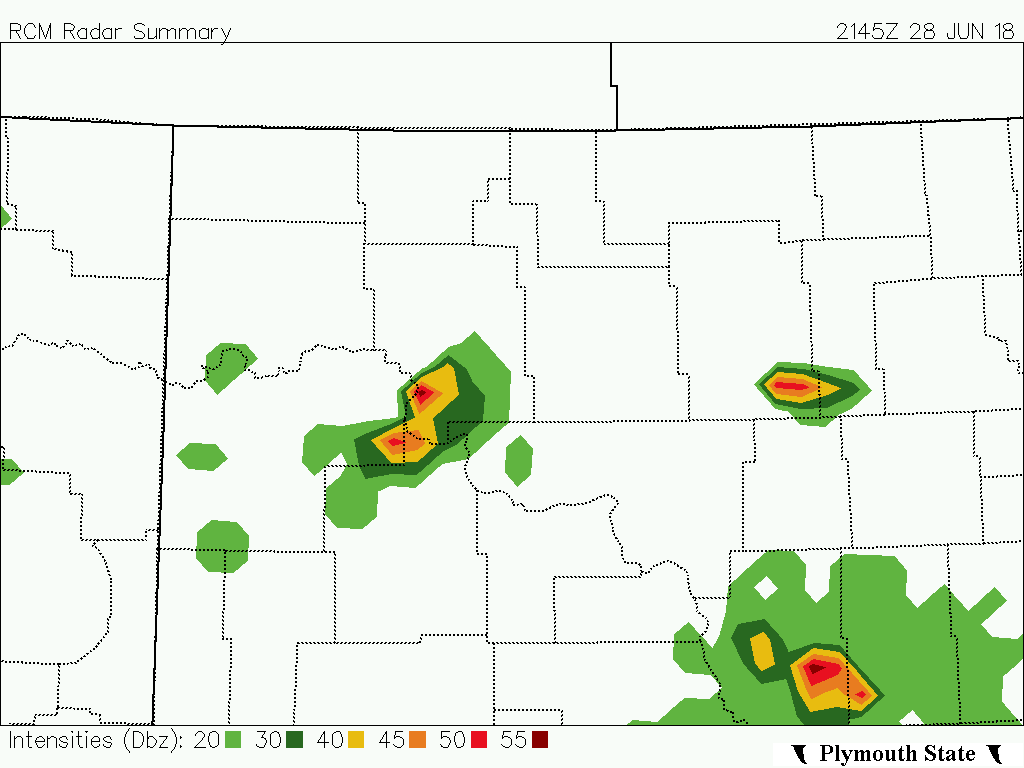 Confirmation ca. 5h later from
Radar refl.




28 June 2018
21:45 UTC 

North Dakota
#Sandwich product
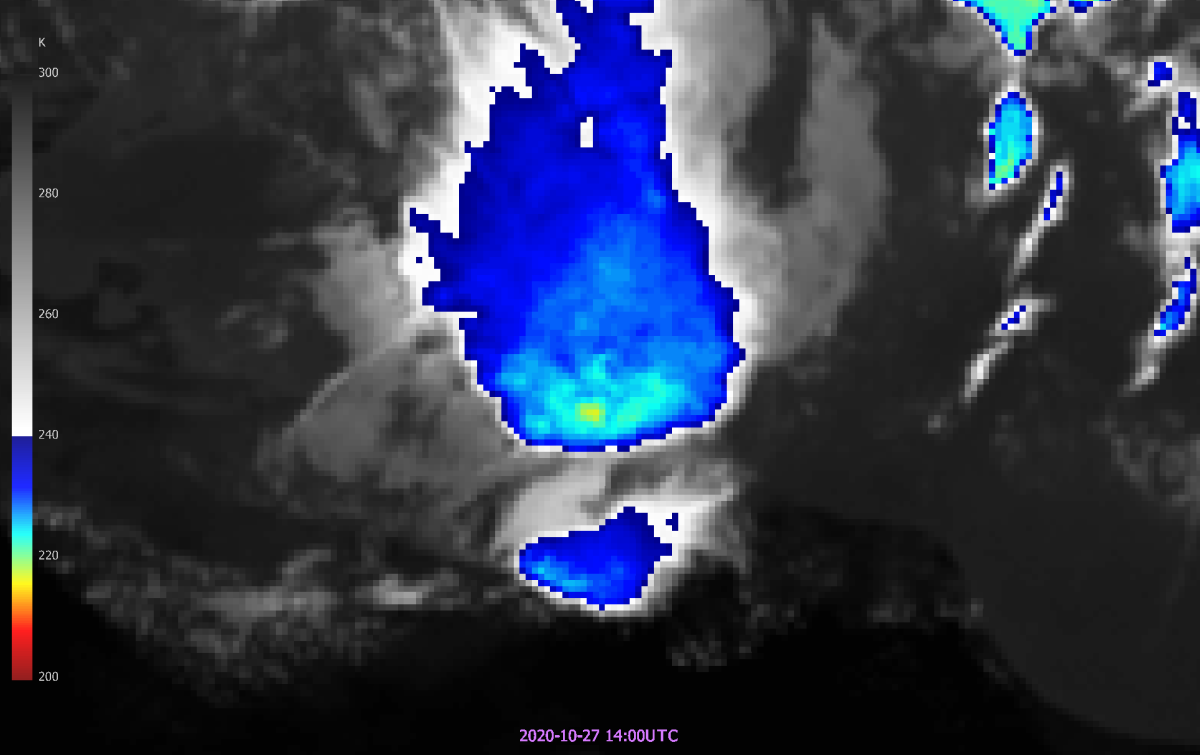 Sandwich: 
IR temperature 
+ 
enhanced spatial resolution through 
HRV channel
‘Sandwich’ product
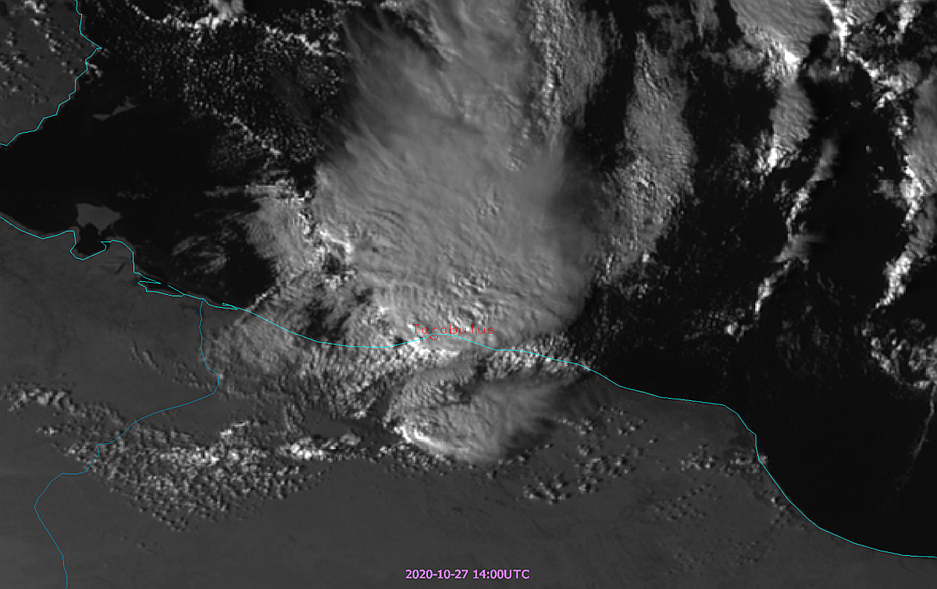 Sandwich: 
IR temperature 
+ 
enhanced spatial resolution through 
HRV channel
‘Sandwich’ product
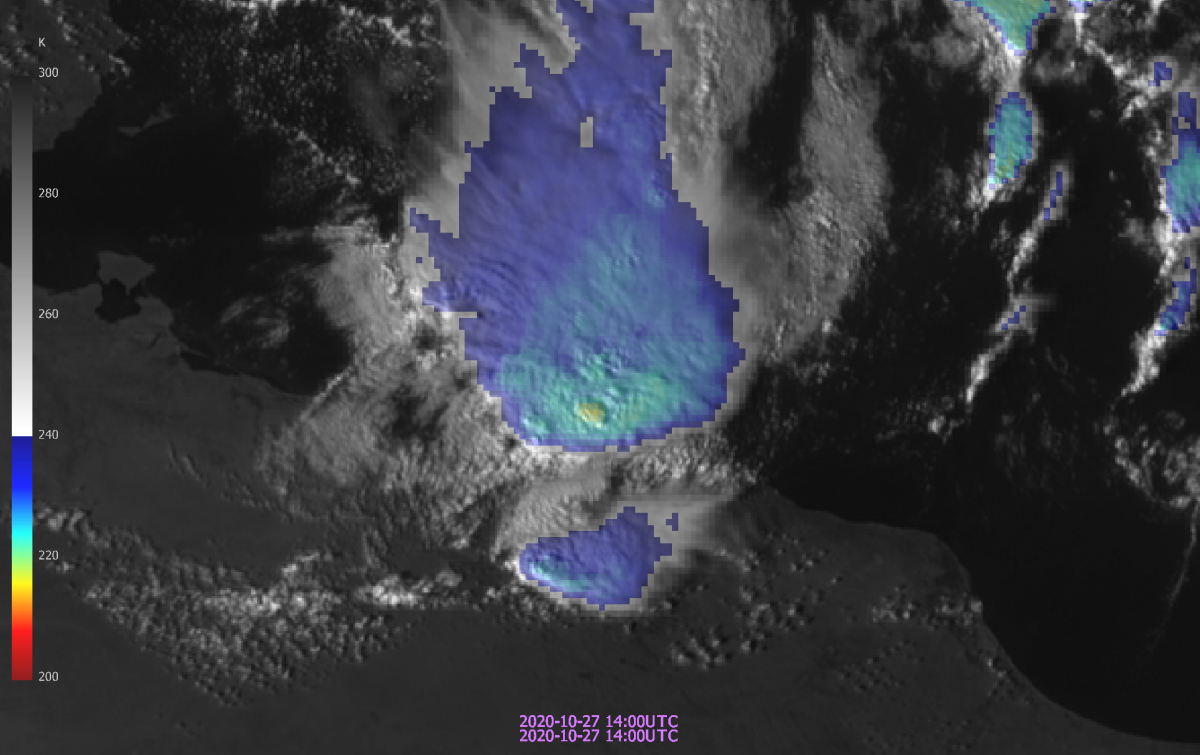 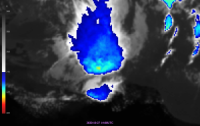 Sandwich: 
IR temperature 
+ 
enhanced spatial resolution through HRV channel
+
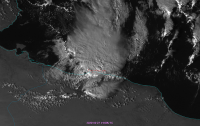 ‘Sandwich’ product
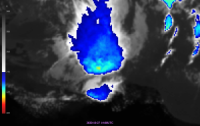 Sandwich: 
IR temperature 
+ 
enhanced spatial resolution through HRV channel
+
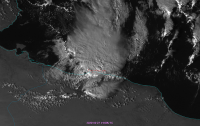 ‘Sandwich’ product
Sandwich: 
BTD12-10
+ 
enhanced spatial resolution through HRV channel
28 June 2018
North Dakota
‘Sandwich’ product
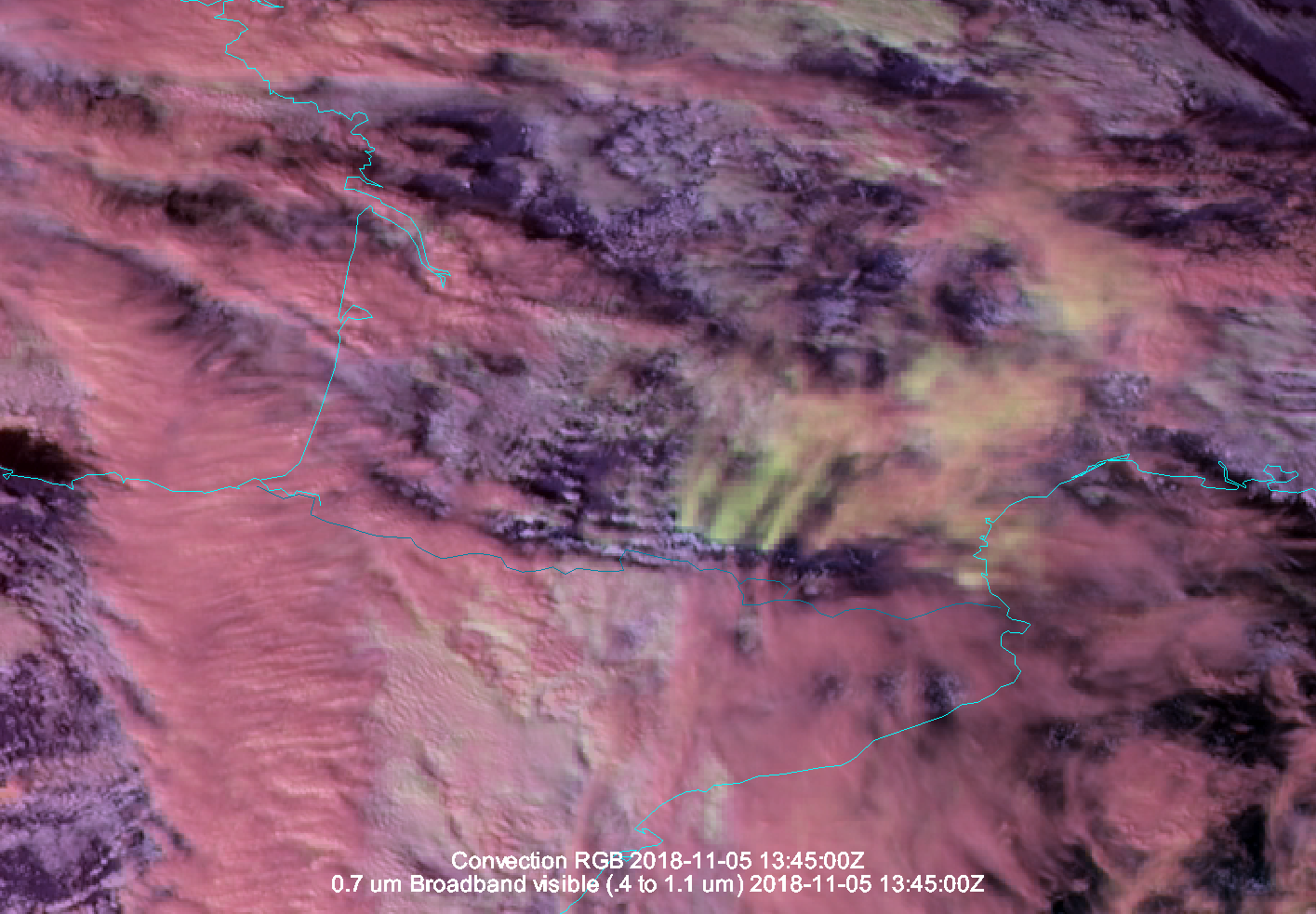 Sandwich: 
Convection RGB
+ 
enhanced spatial resolution through HRV channel

Wave clouds over Pyrenees mountains (small ice particles in yellow)
RGB products – generic example
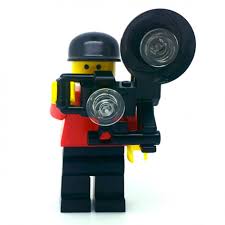 XY RGB
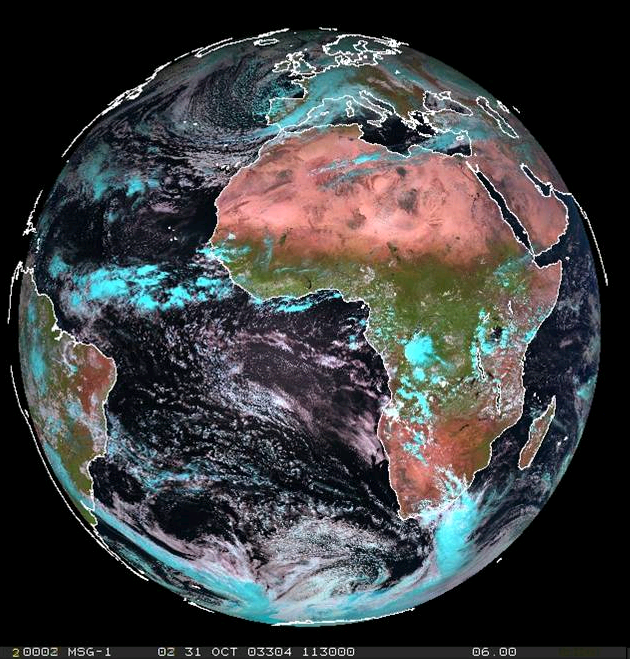 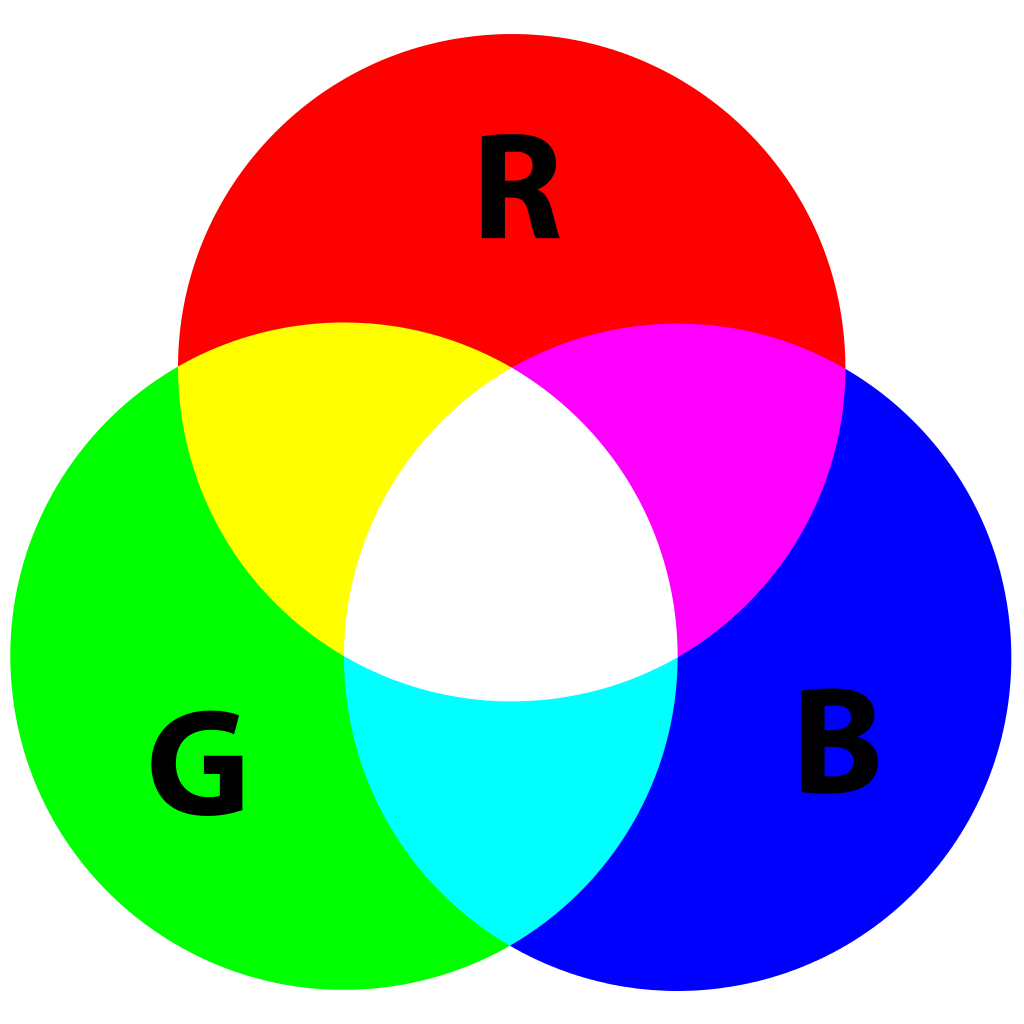 Red: …
          Green: …
          Blue: …
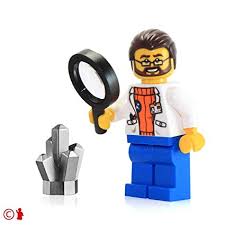 -
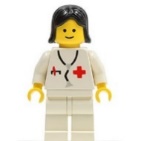 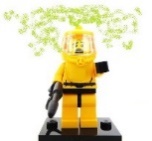 RGB products – applications - which channels..?
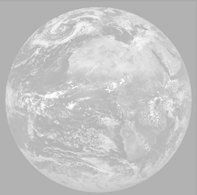 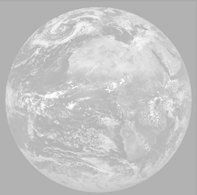 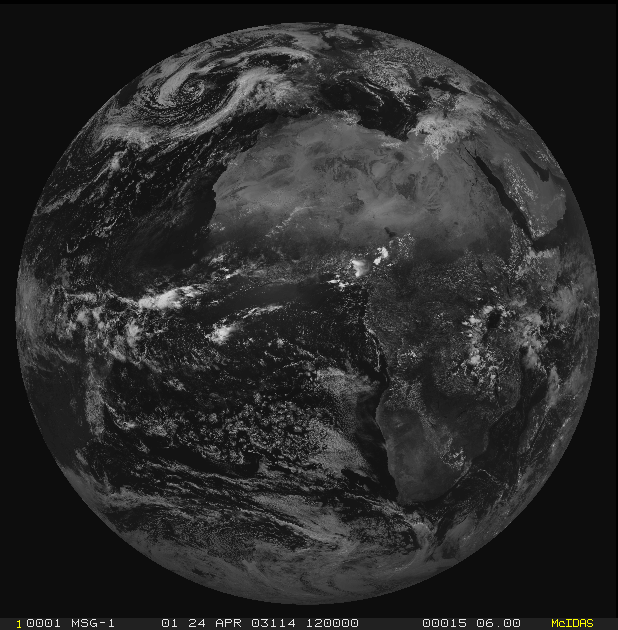 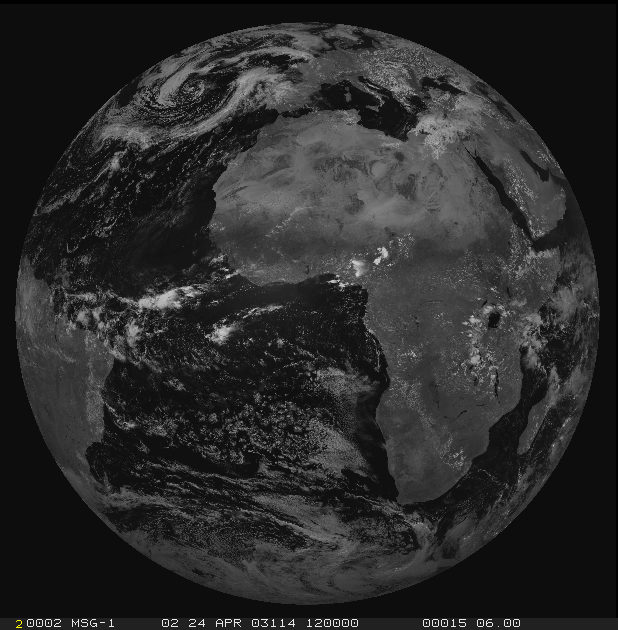 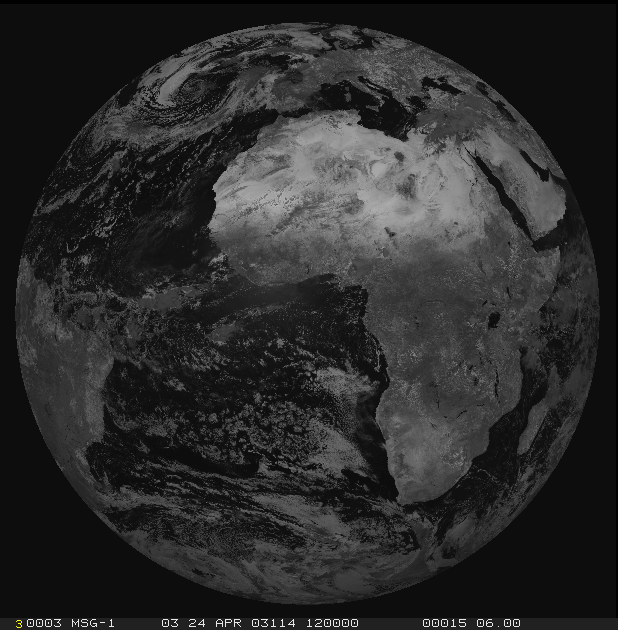 1=VIS0.4
2=VIS0.5
3=VIS0.6
4=VIS0.8
7=NIR1.6
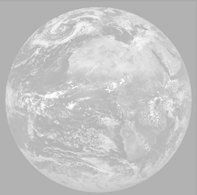 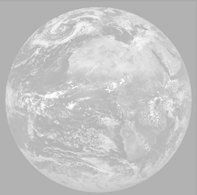 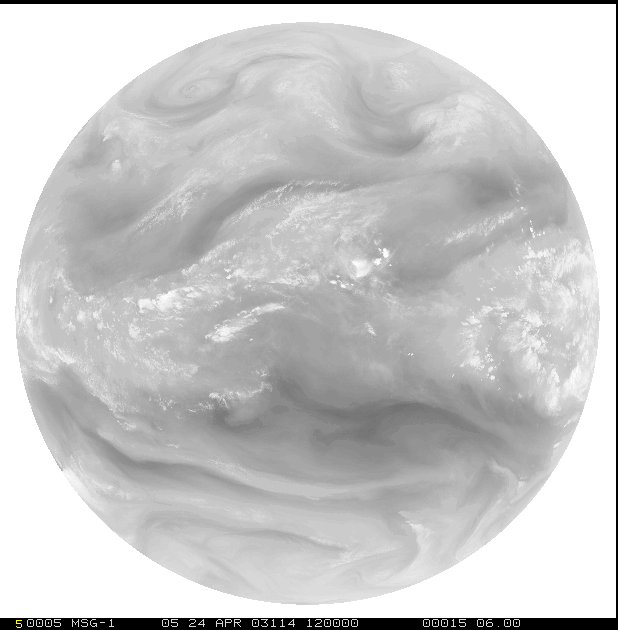 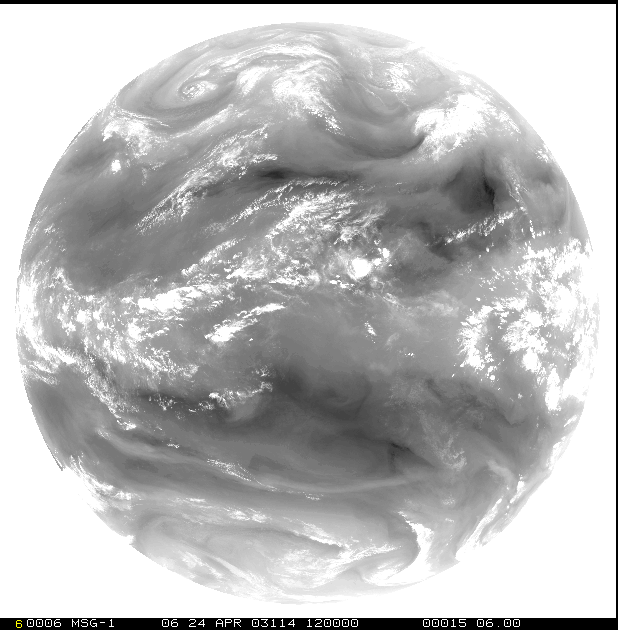 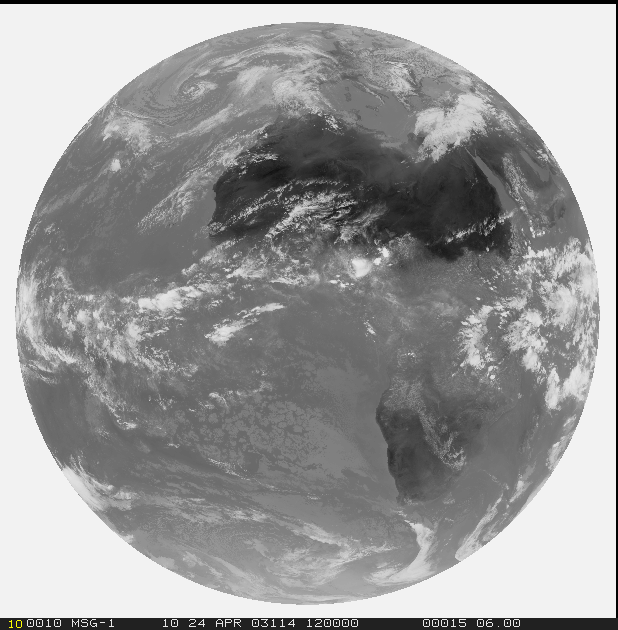 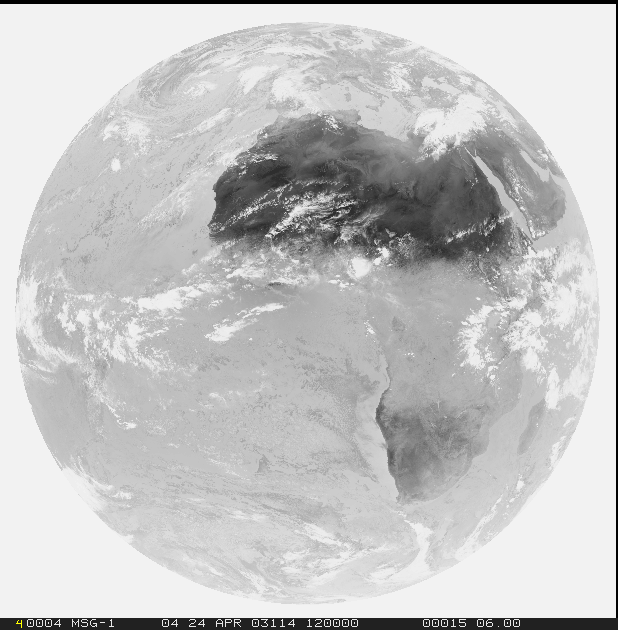 5=NIR0.9
6=NIR1.3
9=IR3.8
10=WV6.2
11=WV7.3
12=IR8.7
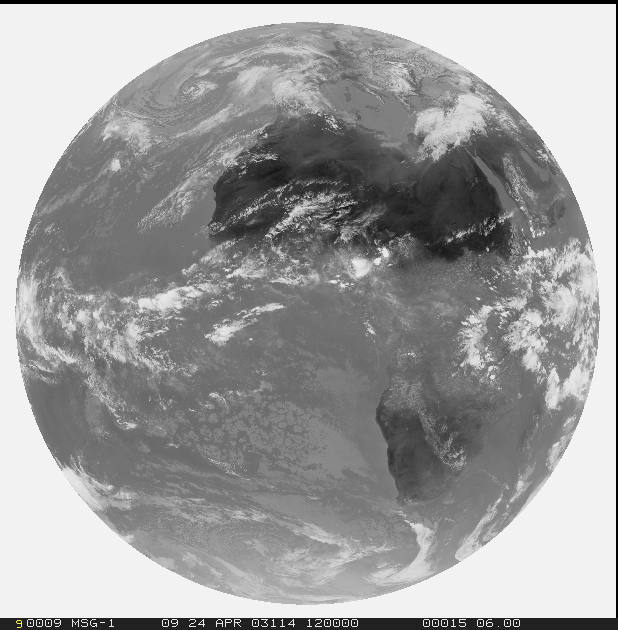 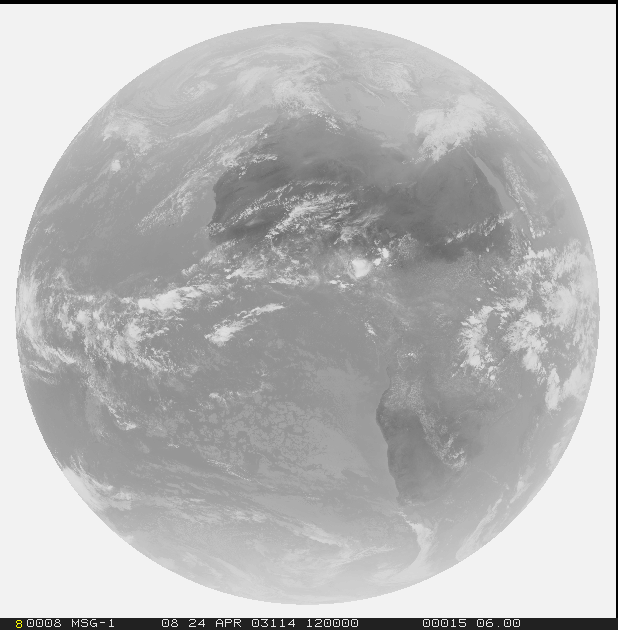 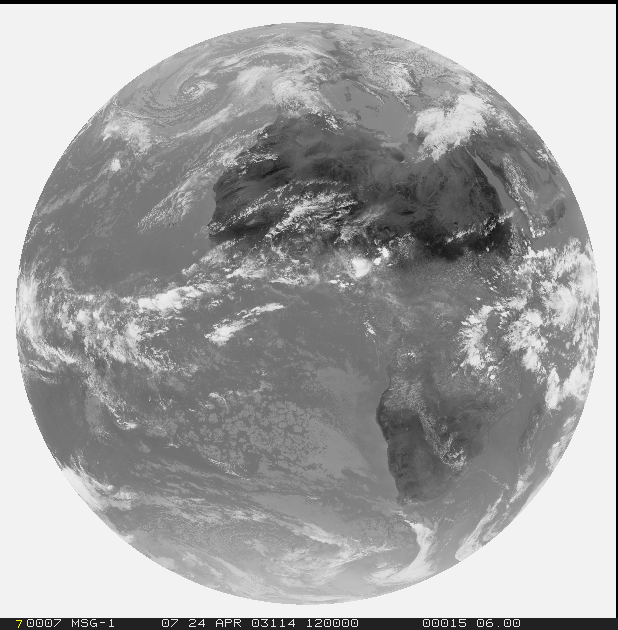 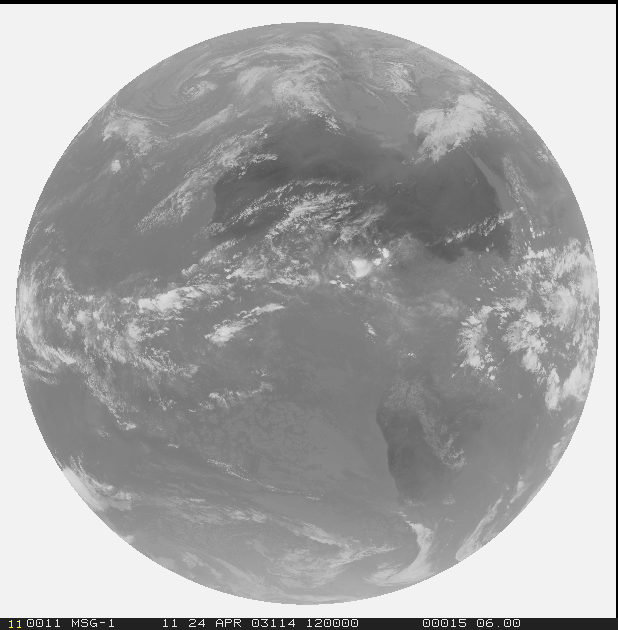 13=IR9.7
14=IR10.5
15=IR12.3
16=IR13.3
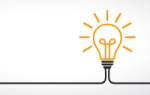 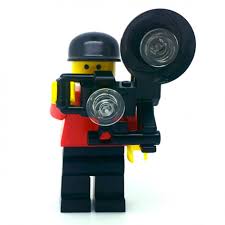 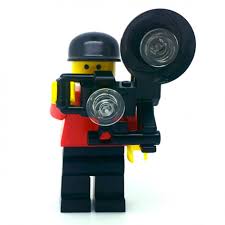 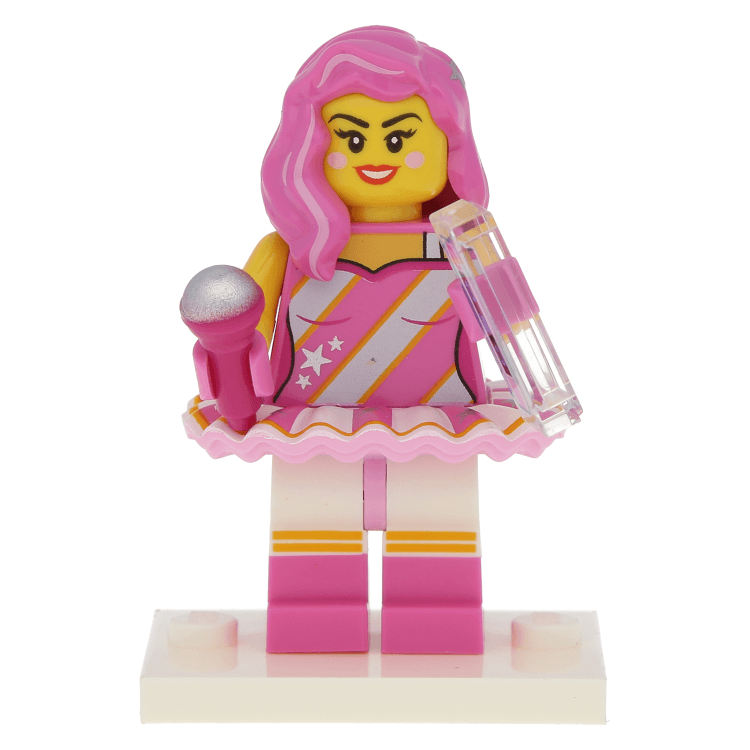 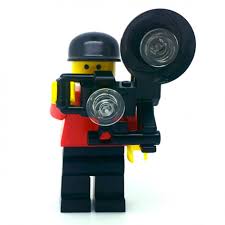 Convective storm?



Fire 
monitoring?
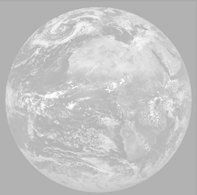 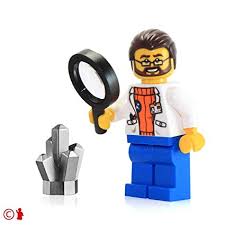 Solar
3.0 (1.0/0.5) km

Thermal
3.0 (2.0/1.0) km
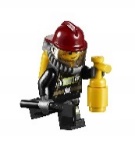 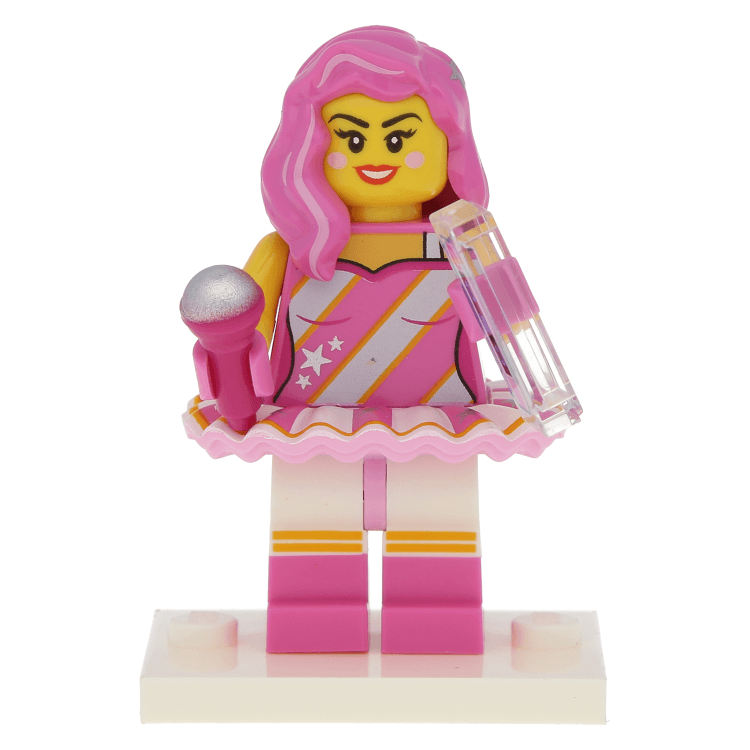 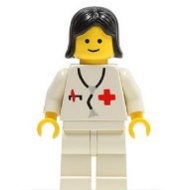 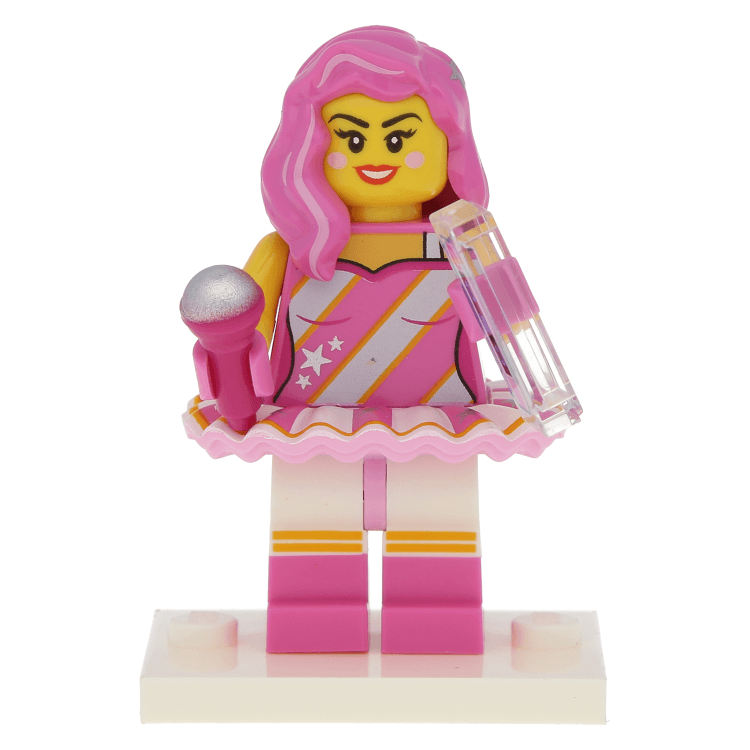 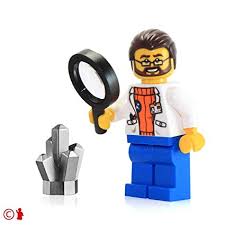 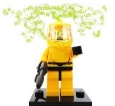 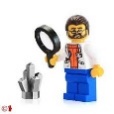 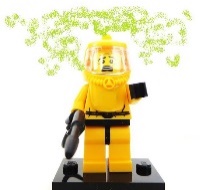 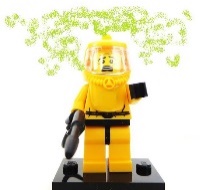 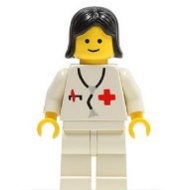 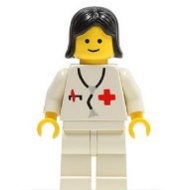 RGB products - example
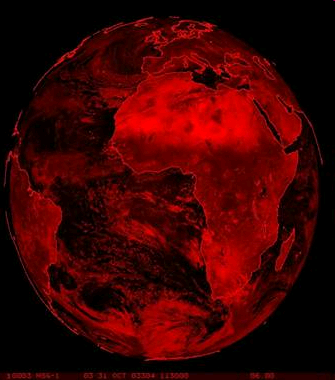 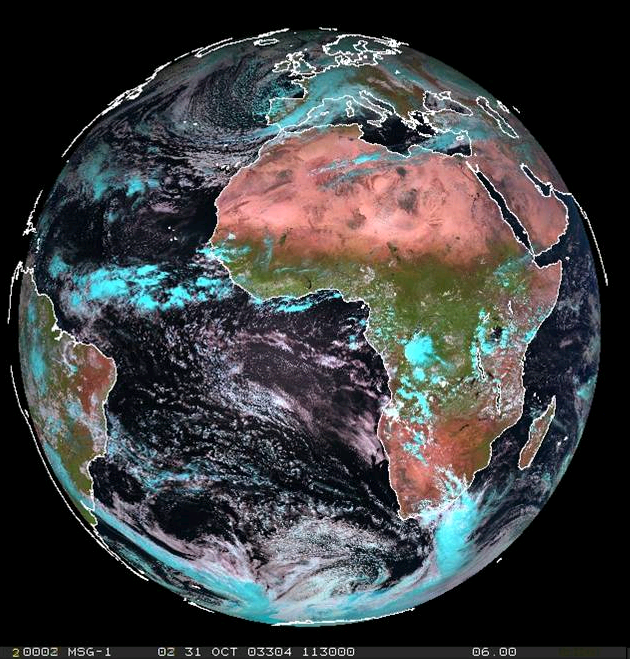 Natural Colour RGB
Red: NIR 1.6 μm
          Green: VIS 0.8 μm
          Blue:  VIS 0.6 μm
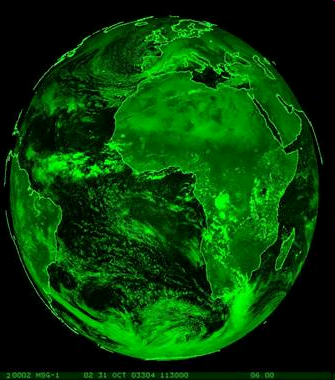 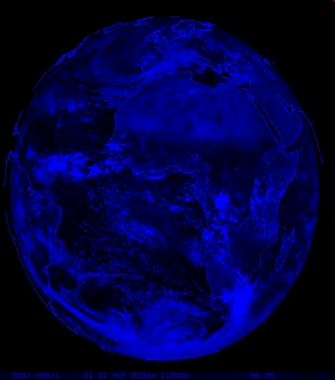 RGB products – components
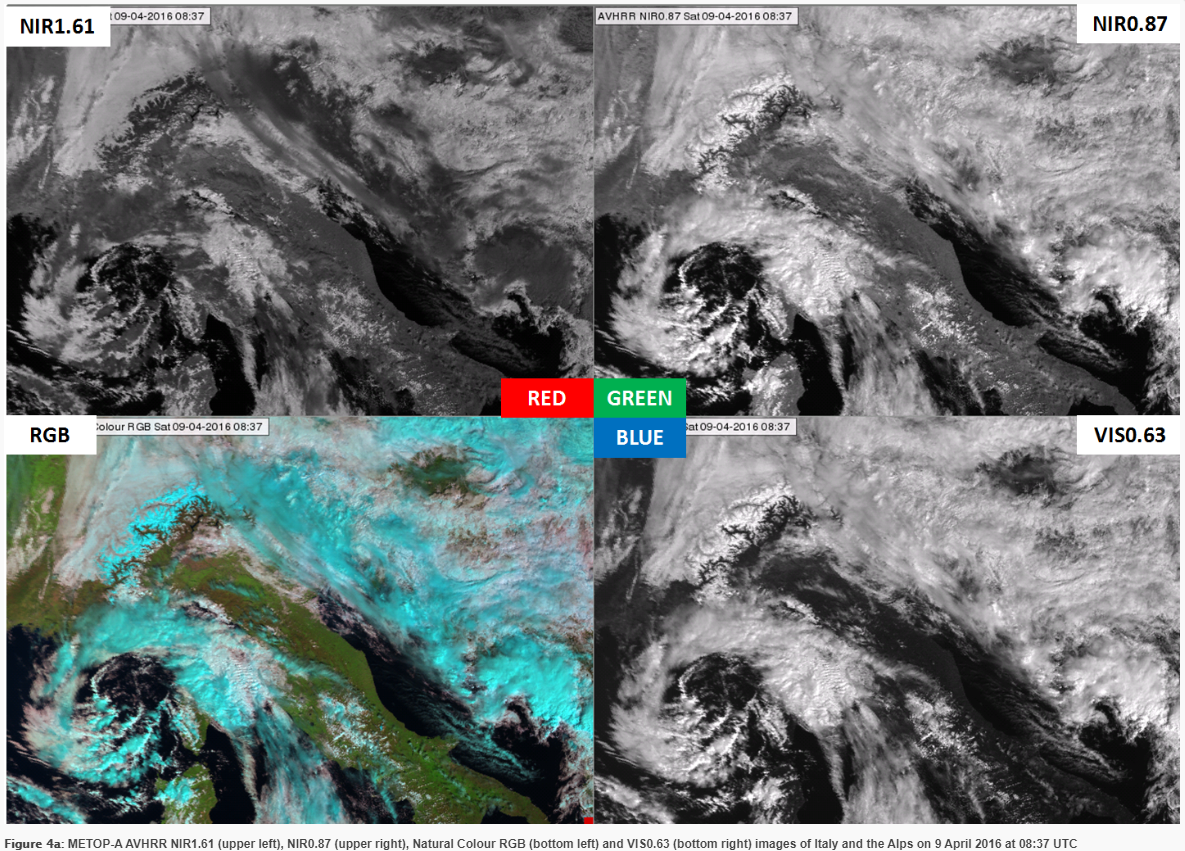 Geophysical (L2+) products
Quantitative values derived from satellite data (height, temperature, pressure, humidity, chlorophyll, wind vector, etc.)
Includes multiple inputs (aside from the original satellite data):
Auxiliary satellite data
NWP variables
Look-up tables
Climatology
Background maps
Parametrization parameters
Corrections
…
Geophysical (L2+) products
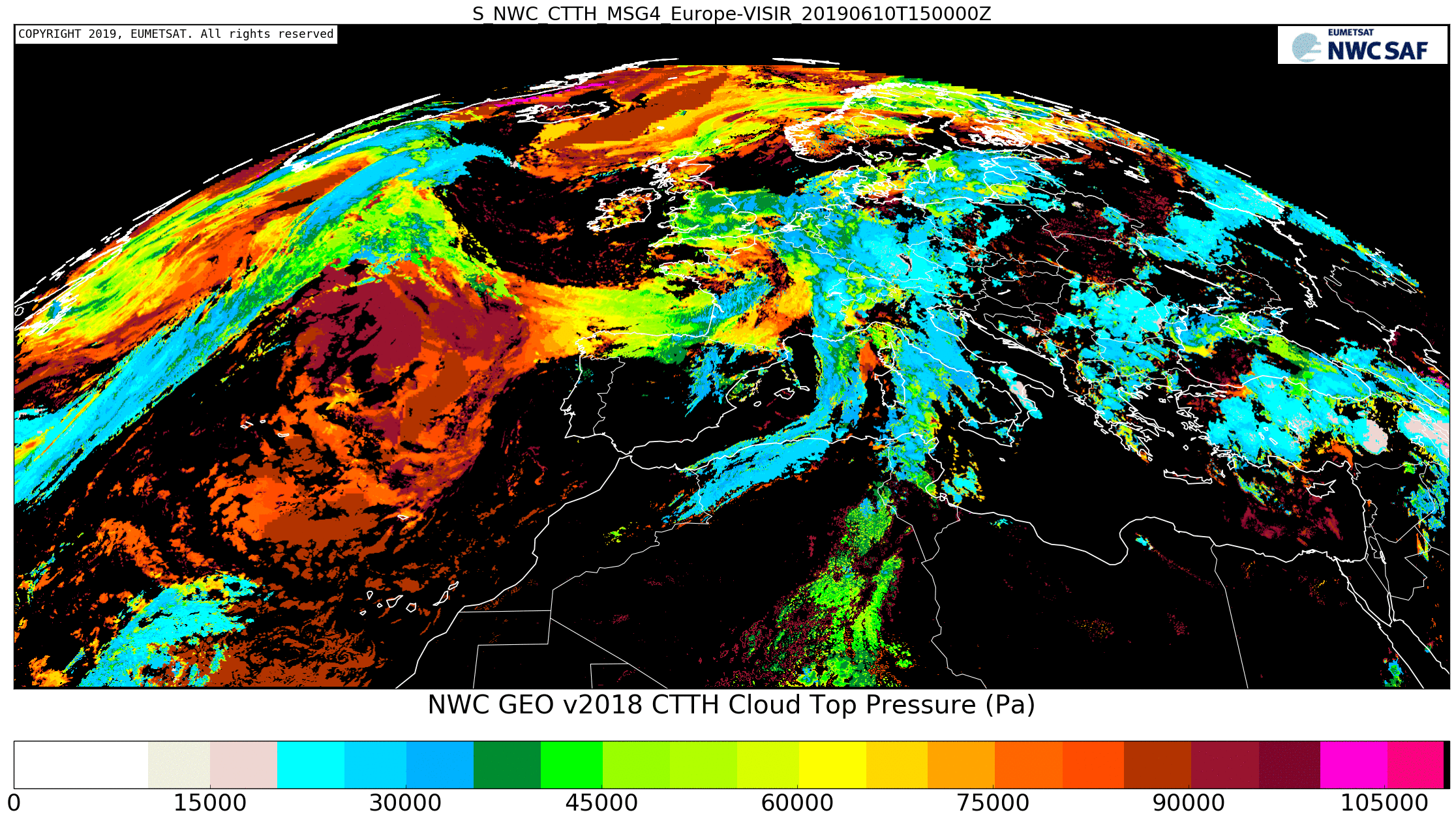 Geophysical (L2+) products
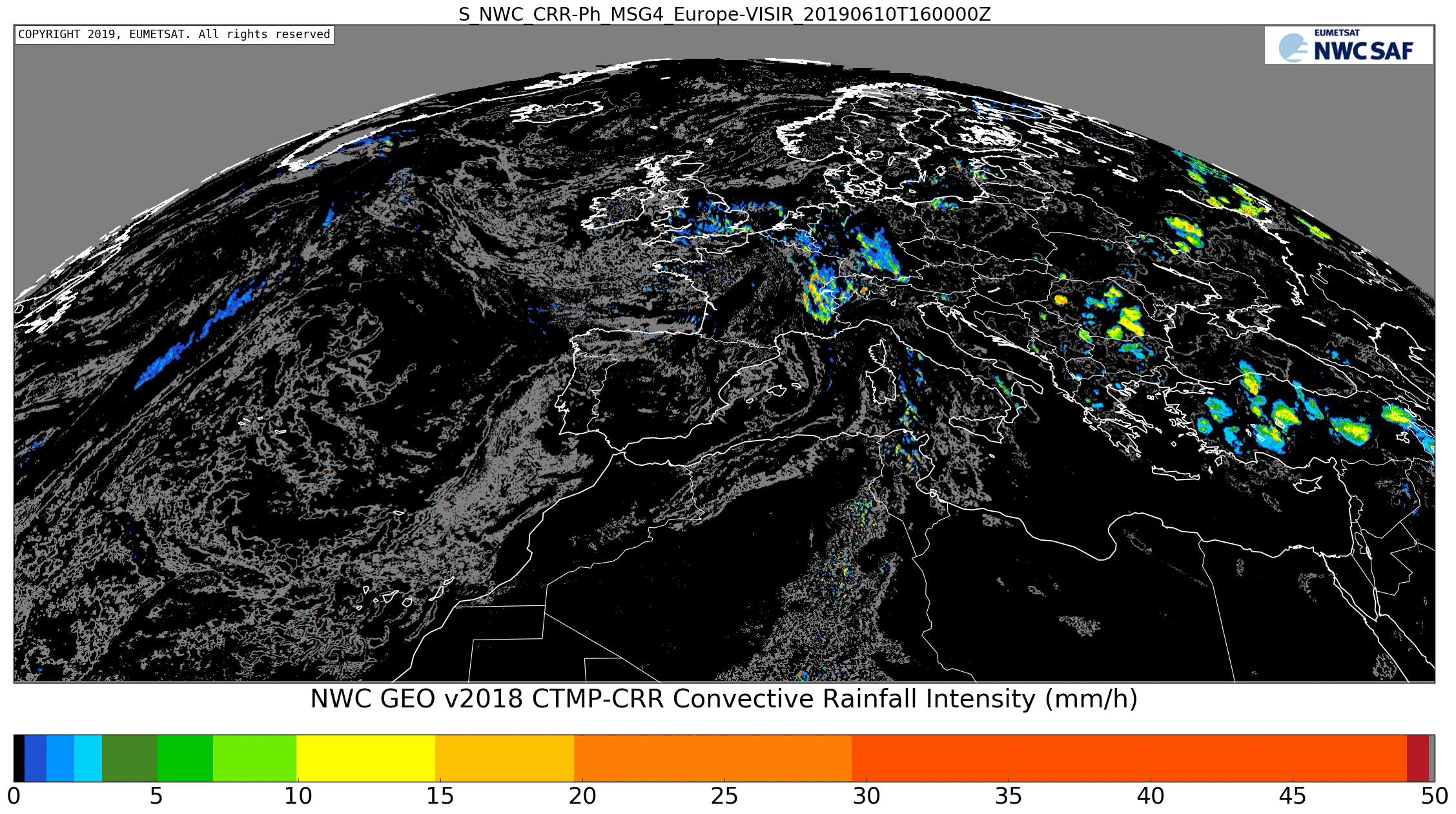 Geophysical (L2+) products
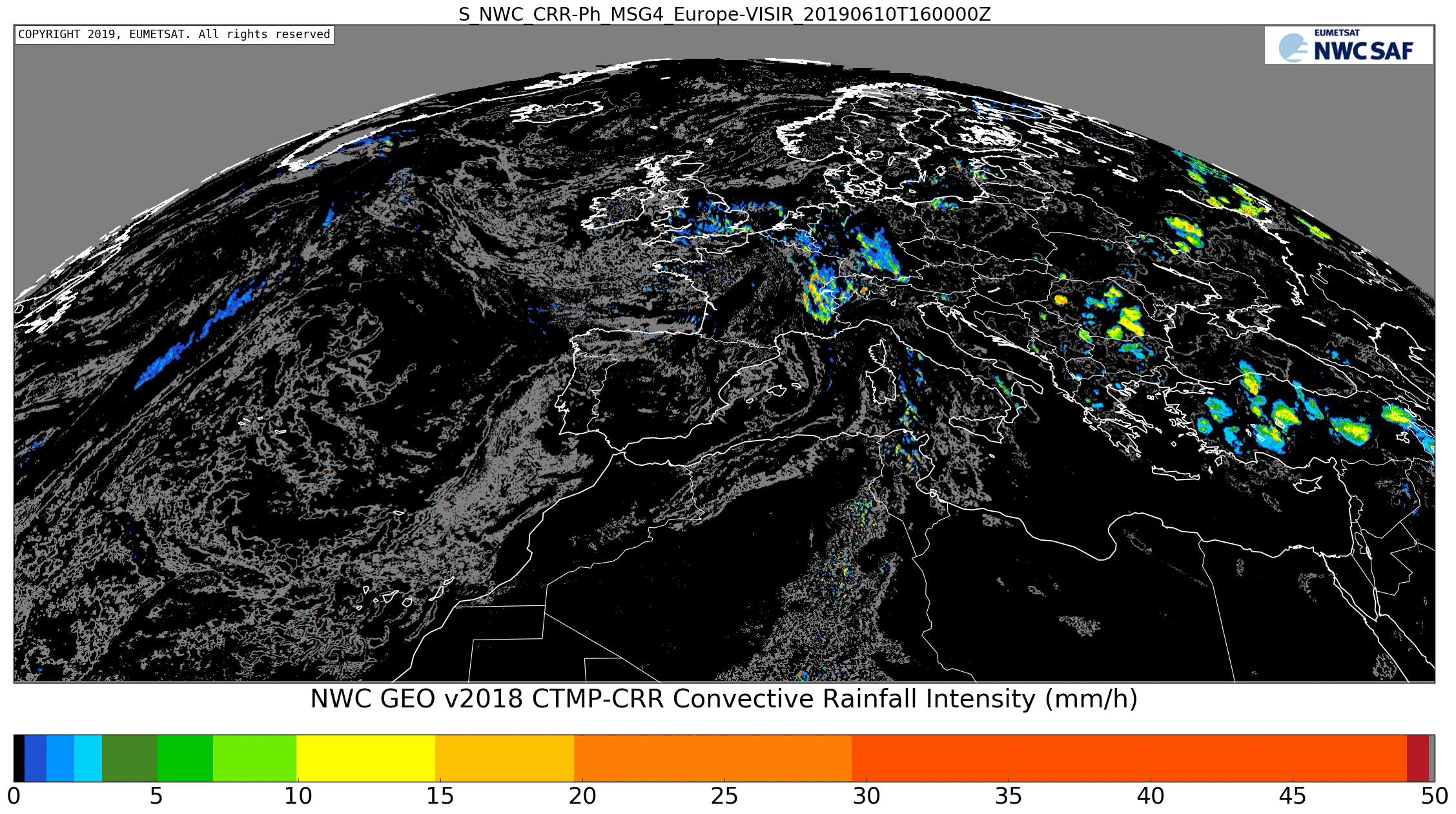 E.g.
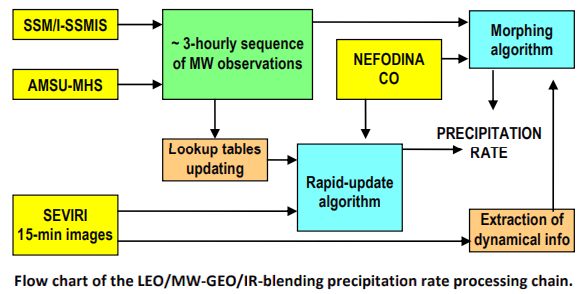 Geophysical (L2+) products
CI (Convective Initiation) Product
> Probability for a cloudy pixel to become a thunderstorm?
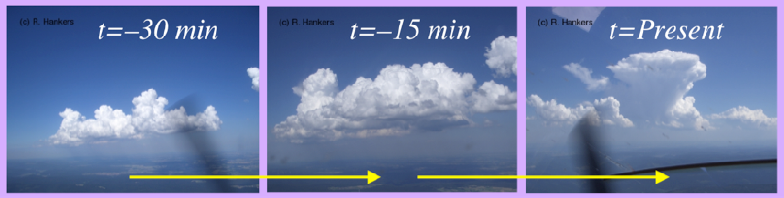 Mecikalski at al. 2010
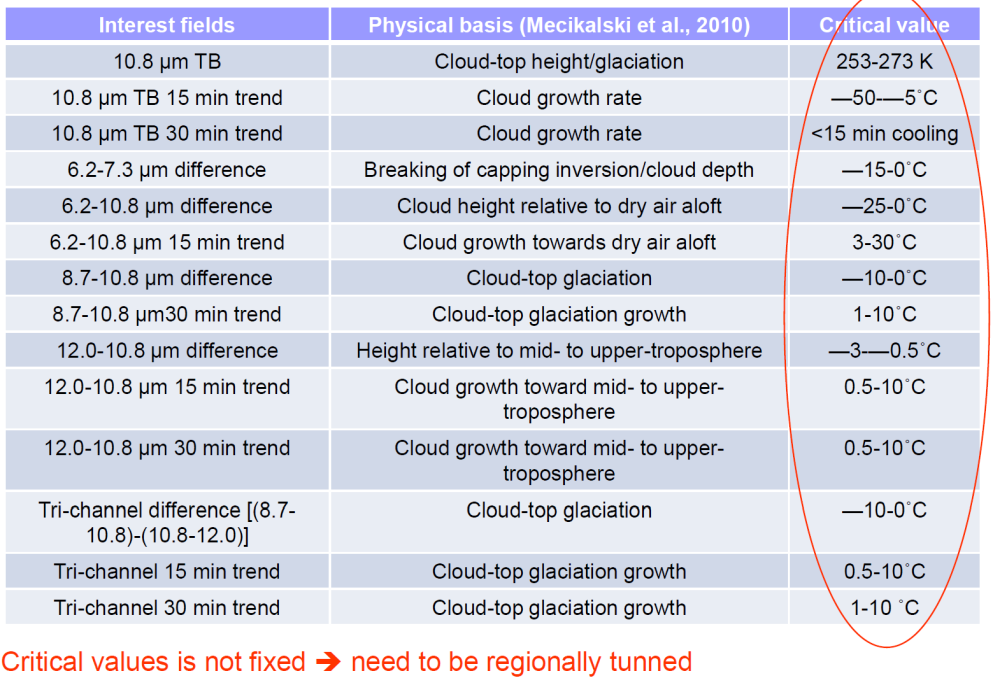 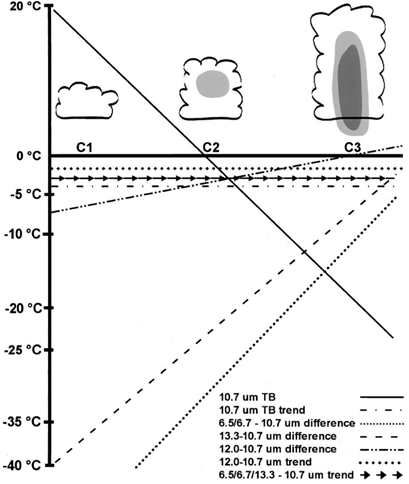 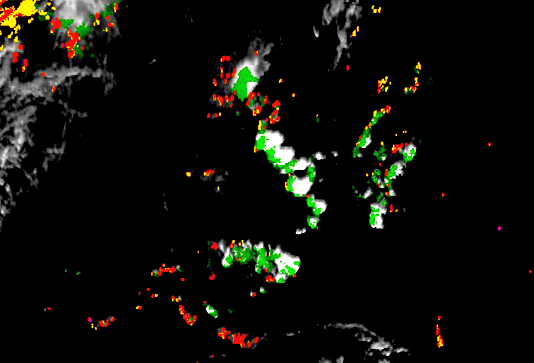 • yellow for [0-25%] probability of Convection initiation,• orange for [25-50%] probability of Convection initiation,• red for [50-75%] probability of Convection initiation,• magenta for [75-100%] probability of Convection initiation.
Main limitations of the product?
• In cases of cold air masses (fast-moving fractional clouds)• High FAR inherent to CI, particularly at the edges of cold cloud systems• Lack of validation
Geophysical (L2+) products
Cirrus outflow
Upper-level divergence product
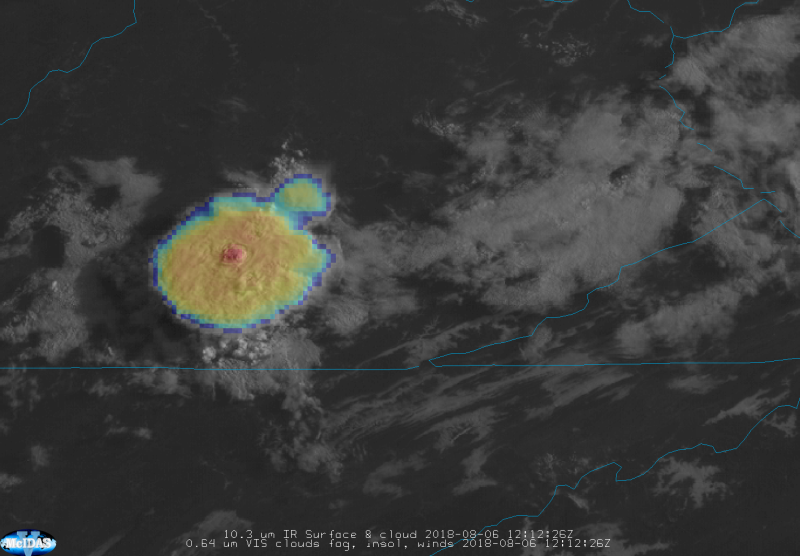 > Subjective divergence assessment
> Automated divergence assessment
=> Anvil growth as a proxy for upper level divergence process

=> Thin cirrus ring in case of very abrupt vertical (turned into horizontal) flow 

=> Divergence indicate variations in anvil dynamics and related vertical motions beneath

=> Out of different satellite-related products, storm top divergence seems to be the best discriminator 

=> Meaningful  only with advanced temporal/spatial resolution -> FCI
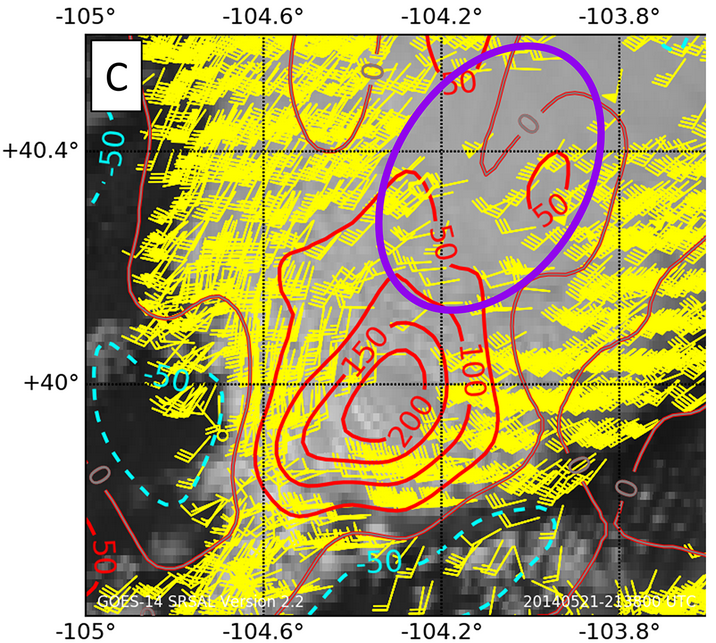 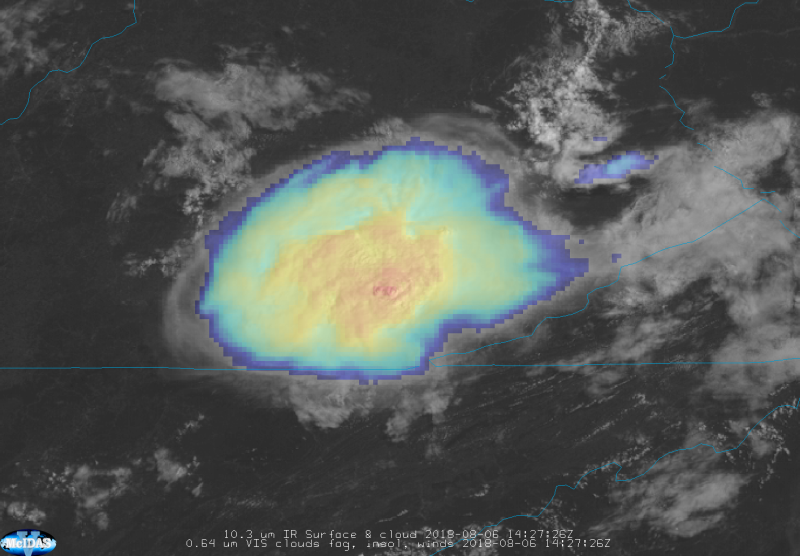 Divergence product
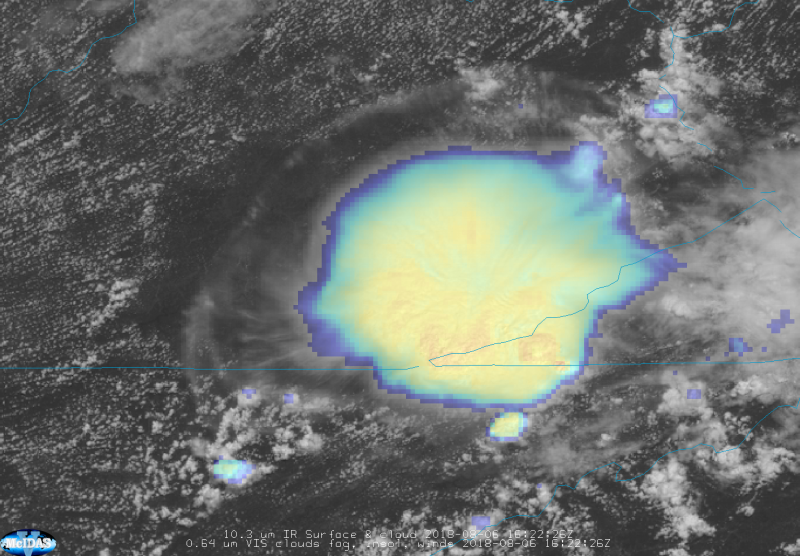 c. Jason M. Apke; John R. Mecikalski; Kristopher Bedka; Eugene W. McCaul, Jr.; Cameron R. Homeyer; Christopher P. Jewett
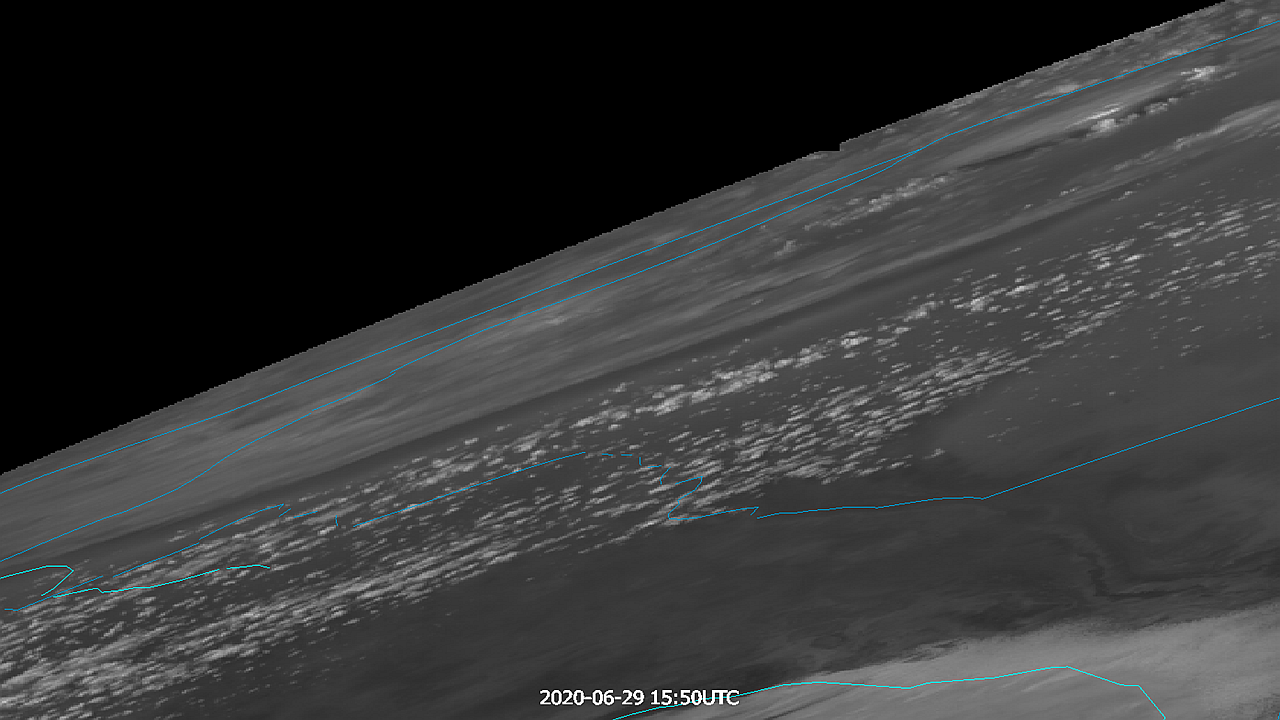 G-16 VIS06 view
Shukran!
Questions are welcome.
[Speaker Notes: - Side view on the storm (that is sometimes doable J)]